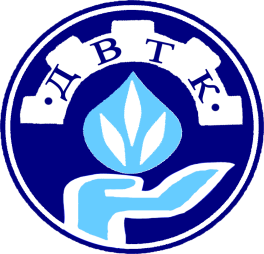 КРАЕВОЕ ГОСУДАРСТВЕННОЕ АВТОНОМНОЕ 
ПРОФЕССИОНАЛЬНОЕ ОБРАЗОВАТЕЛЬНОЕ УЧРЕЖДЕНИЕ 
«ДАЛЬНЕВОСТОЧНЫЙ ТЕХНИЧЕСКИЙ КОЛЛЕДЖ»
Реализация интегрированного обучения через привлечение практикующих специалистов                          Докладчик: Черемшанова Наталья Геннадьевна, преподаватель общепрофессиональных дисциплин
г. Уссурийск
2018
Черемшанова Наталья Геннадьевна
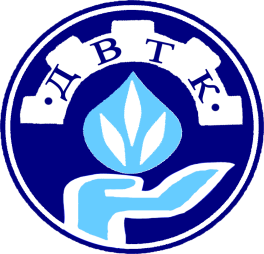 Преподаватель кафедры экономических, социально-правовых и сервисных дисциплин КГА ПОУ «ДВТК».
Педагогический стаж – 20 лет
Урок с привлечением специалиста -
одна из форм организации урока, в условиях которого преподаватель 
при изучении нового учебного материала, для связи теории с реальной практикой, привлекает специалиста (эксперта), 
социального партнера.
Урок с привлечением специалистанаправлен на формирование общих и профессиональных компетенций  выпускника – способность понимать сущность  и социальную значимость своей будущей профессии, проявлять к ней устойчивый интерес
Формы взаимодействия с практикующими специалистами в учебном процессе в рамках  преподавания учебных  дисциплин:
«Правовое обеспечение профессиональной деятельности»;
«Административное право»;
«Трудовое право»
Традиционная лекция с привлечением специалистаПреподаватель и специалист-практик излагают и объясняют учебный материал опираясь на свой опыт, а студенты слушают, формируют вопросы и в конце задают вопросы
Урок с привлечением специалистаТема: «Трудовой договор»
Пономоренко Екатерина Васильевна
Государственный инспектор труда  Госинспекции труда Приморского края
Урок с привлечением специалистаТема: «Трудовой договор»
Пономоренко Екатерина Васильевна
Государственный инспектор труда  Госинспекции труда Приморского края
Урок с привлечением специалистаТема: «Трудовой договор»
Пономоренко Екатерина Васильевна
Государственный инспектор труда  Госинспекции труда Приморского края
Урок с привлечением специалистаТема: «Дисциплина труда»
Куклина Елена Ильинична
Начальник отдела кадров КГА ПОУ «ДВТК»
Урок решения проблемной ситуациис привлечением специалиста Специалист-практик предлагает решить проблемную ситуацию, а студенты – пути решения в конце организуется «круглый стол» с обсуждением возникших вопросов
Урок с привлечением специалистаТема: «Пенсионное обеспечение РФ»
Сердюк Ольга Анатольевна
Начальник клиентской службы Пенсионного фонда РФ по УГО
Урок с привлечением специалистаТема: «Пенсионное обеспечение РФ»
Сердюк Ольга Анатольевна
Начальник клиентской службы Пенсионного фонда РФ по УГО
Урок с привлечением специалистаТема: «Заработная плата»
Пономоренко Екатерина Васильевна
Государственный инспектор труда  Госинспекции труда Приморского края
Урок с привлечением специалистаТема: «Заработная плата»
Пономоренко Екатерина Васильевна
Государственный инспектор труда  Госинспекции труда Приморского края
Урок с привлечением специалистаТема: «Заработная плата»
Пономоренко Екатерина Васильевна
Государственный инспектор труда  Госинспекции труда Приморского края
Урок с привлечением специалистаТема: «Трудовые споры»
Пономоренко Екатерина Васильевна
Государственный инспектор труда  Госинспекции труда Приморского края
Урок с привлечением специалистаТема: «Административная ответственность»
Задворная Марина Федоровна
Старший инспектор отделения исполнения административного законодательства ОМВД России по приморскому краю  по г.  Уссурийску
Урок с привлечением специалистаТема: «Административное правонарушение»
Задворная Марина Федоровна
Старший инспектор отделения исполнения административного законодательства ОМВД России по приморскому краю  по г.  Уссурийску
Урок с привлечением специалистаТема: «Административное правонарушение»
Задворная Марина Федоровна
Старший инспектор отделения исполнения административного законодательства ОМВД России по Приморскому краю  по г.  Уссурийску
Лекция визуализация с привлечением специалистаСпециалист-практик использует наглядность (презентации, видеоролики, бланки документов на бумажном носителе), а студенты – преобразовывают эту информацию в визуальную форму (логическую схему)
Урок с привлечением специалистаТема: «Социальное обеспечение РФ»
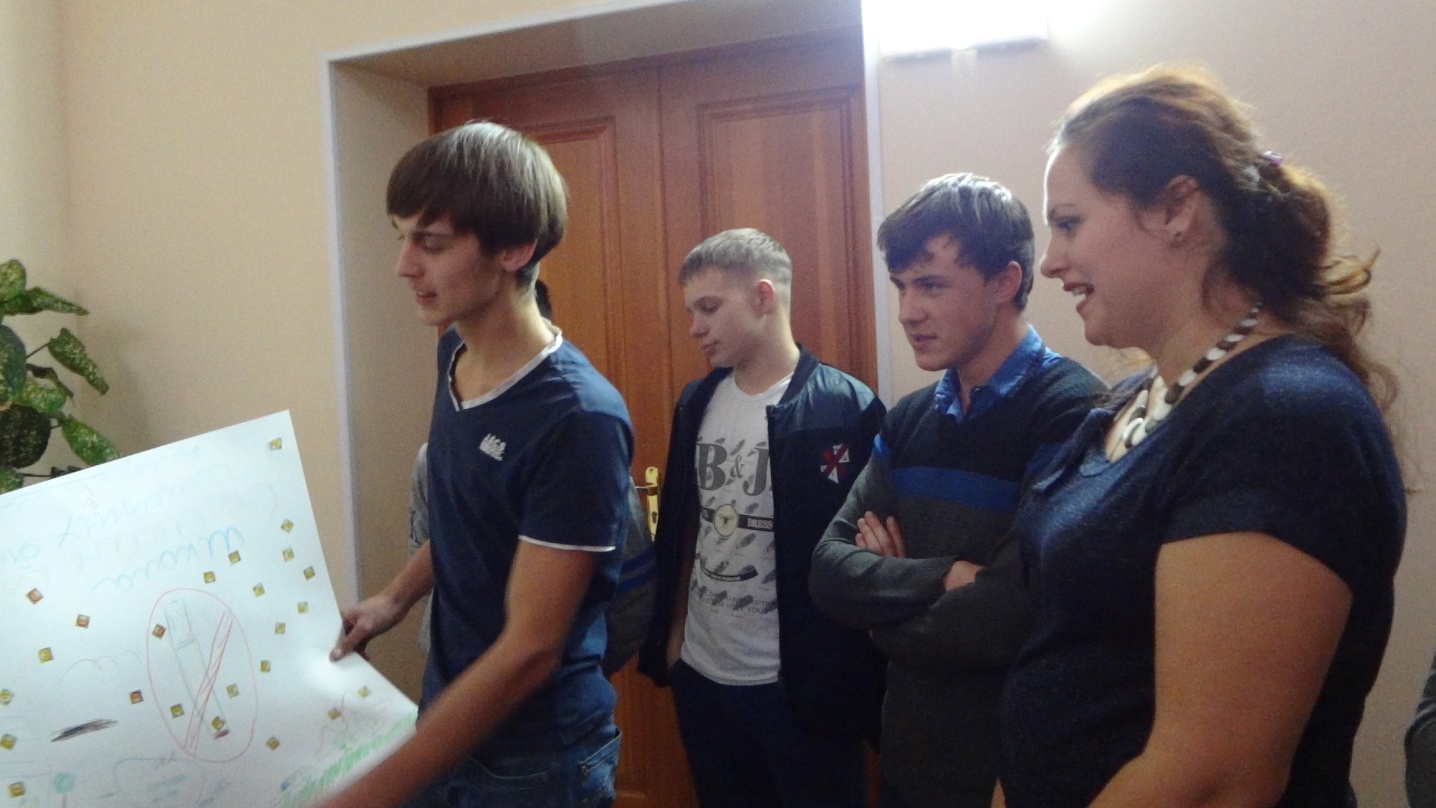 Специалист отделения социально, социально-медицинского обслуживания на дому  КГА УСО «ПЦСОН»
Урок с привлечением специалистаТема: «Социальное обеспечение РФ»
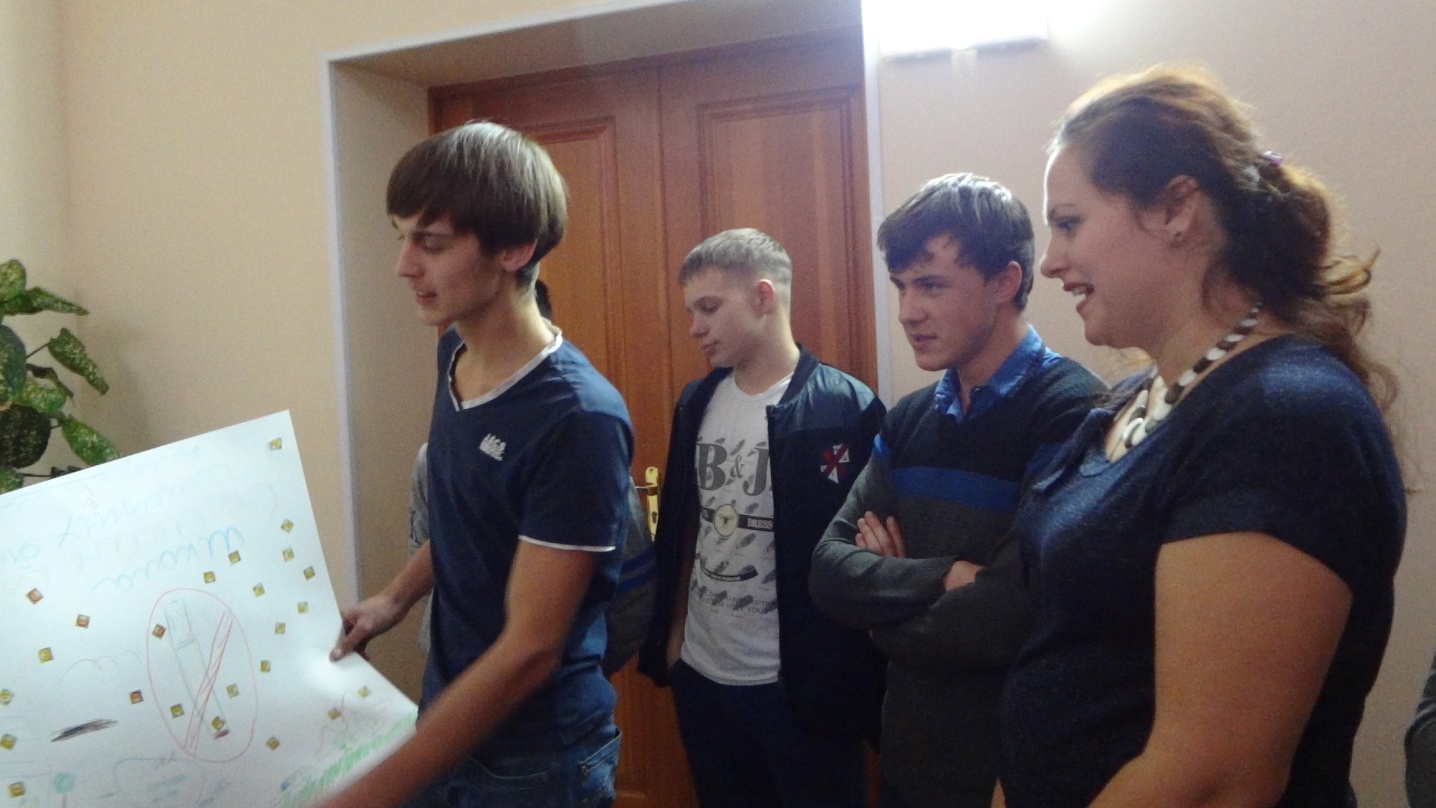 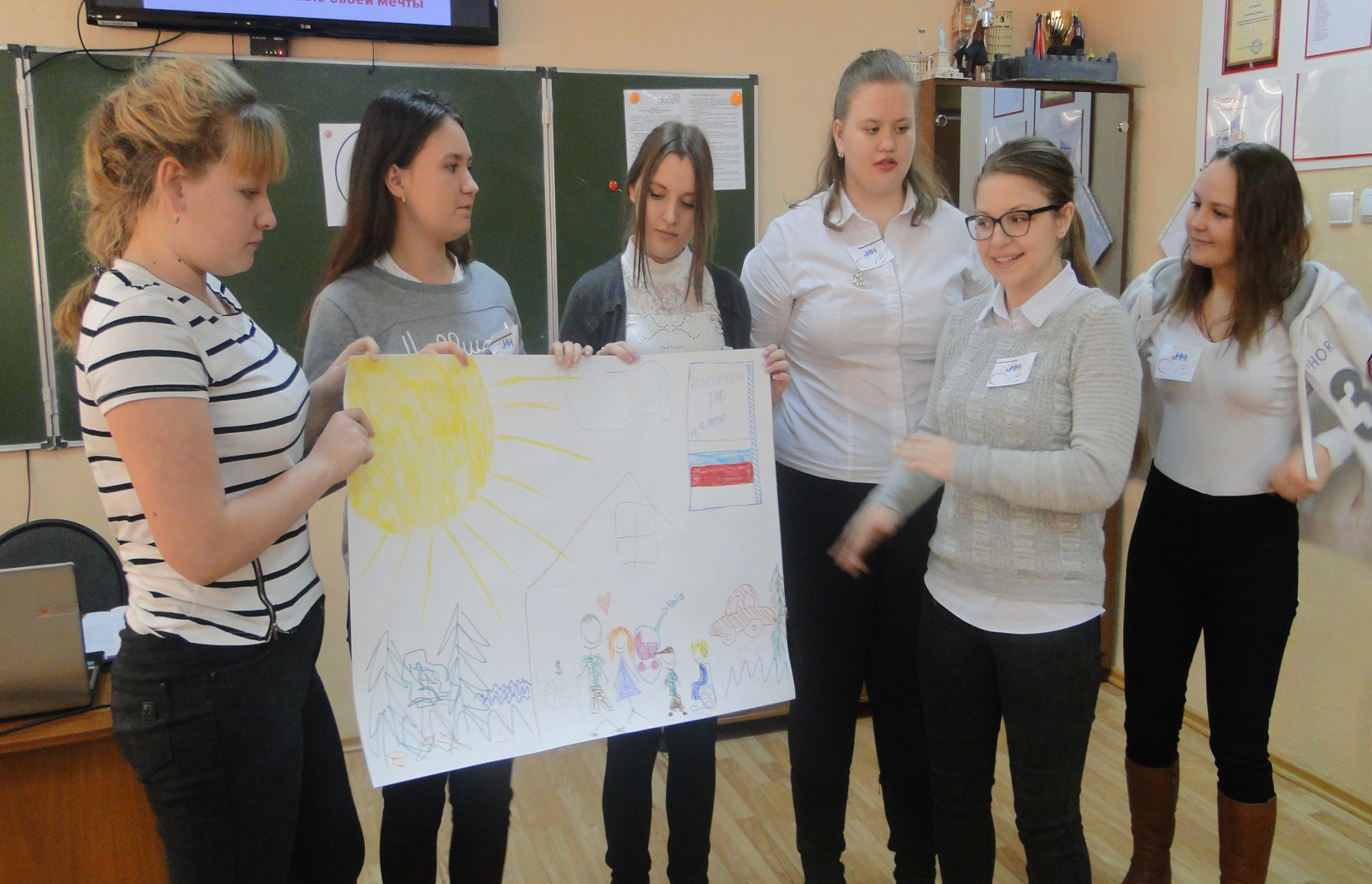 Специалист отделения социально, социально-медицинского обслуживания на дому  КГА УСО «ПЦСОН»
Урок – экскурсия с привлечениемпрактикующего специалиста Специалист-практик проводит экскурсию по объекту. Студенты закрепляют теоретические знания, задают вопросы, отвечают на вопросы специалиста. Специалист в конце экскурсии отмечает лучших студентов и поощряет благодарностью
Урок экскурсия с привлечением специалистовТема: «Производство по делам об административных правонарушениях»
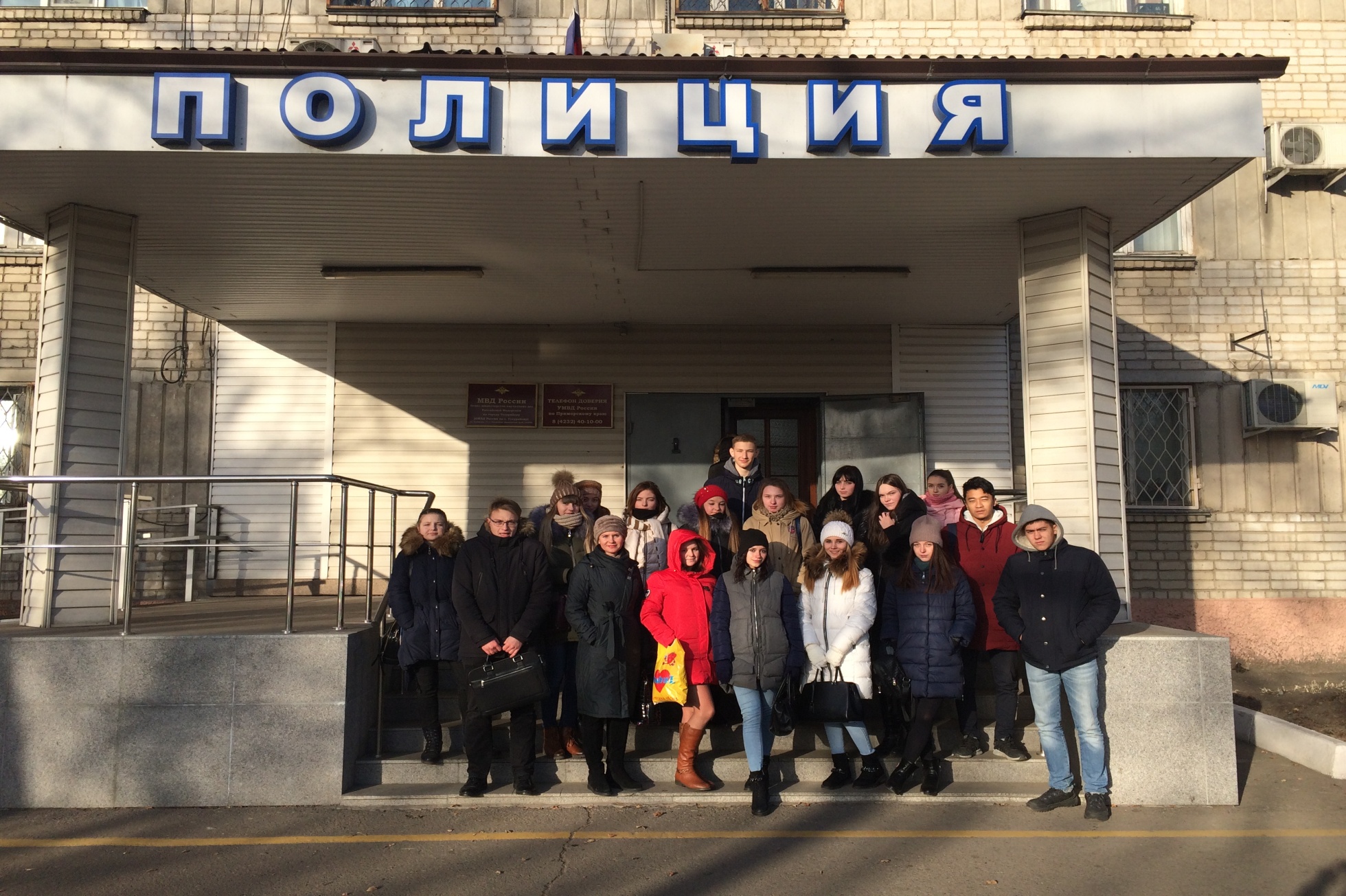 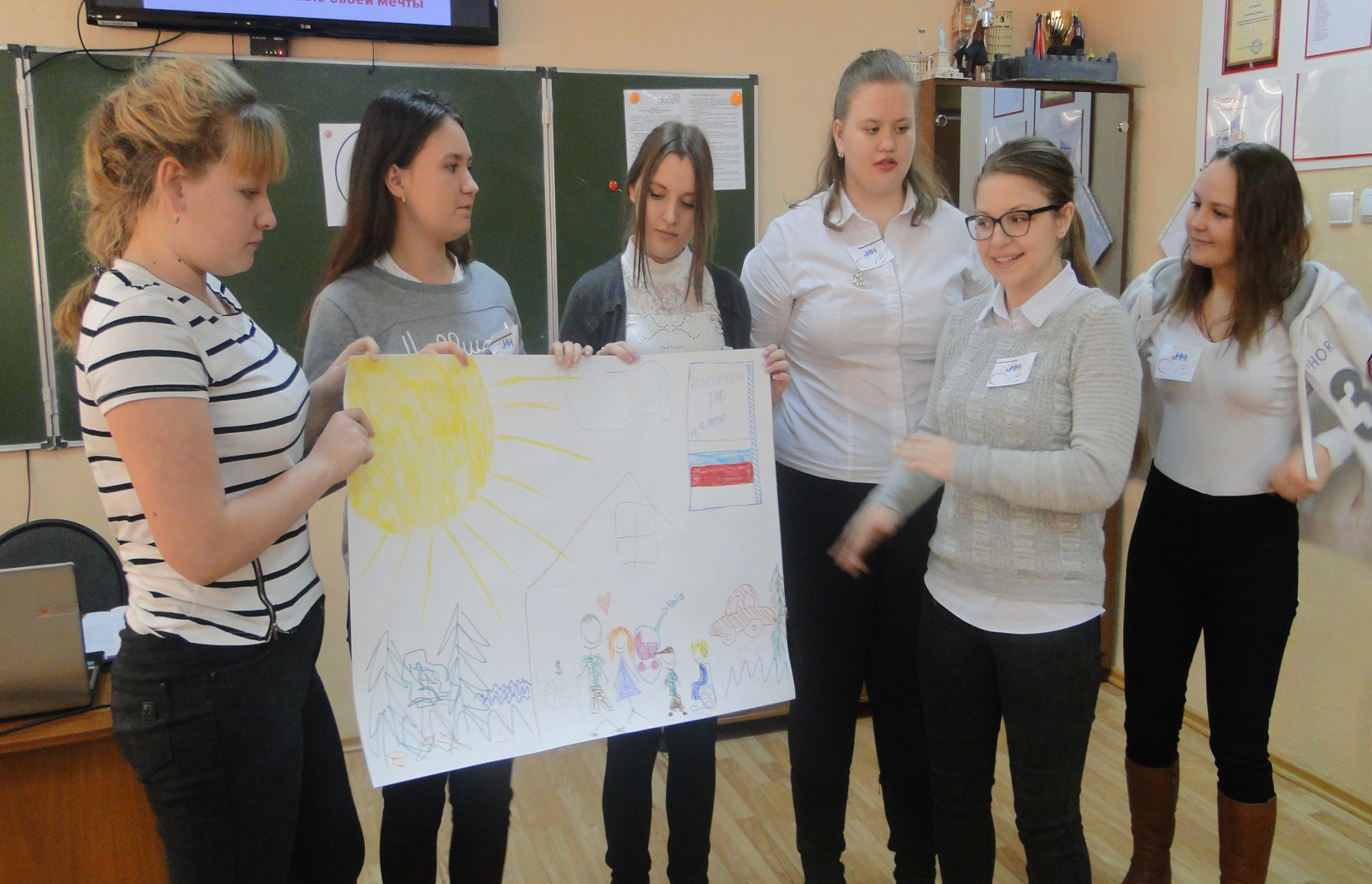 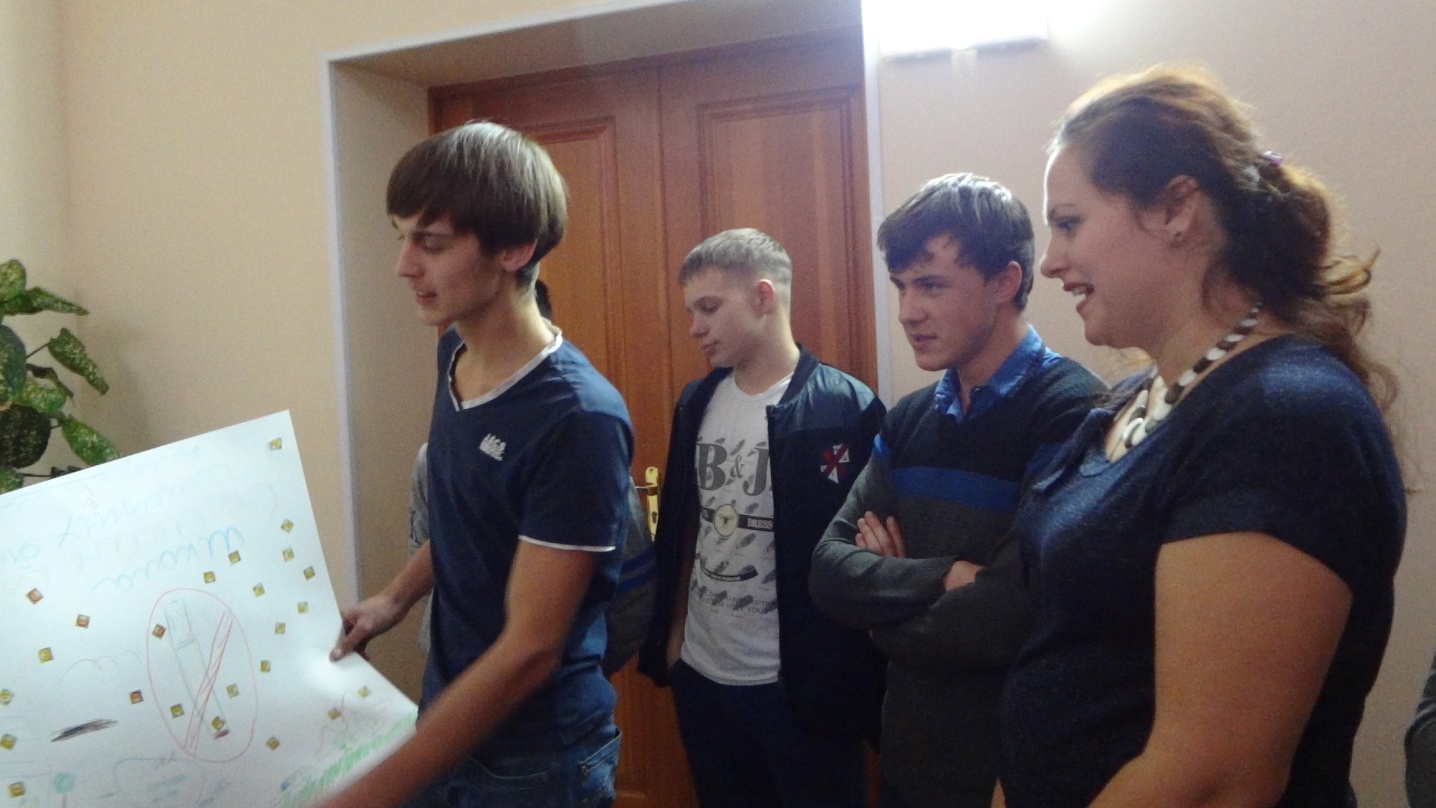 Урок экскурсия с привлечением специалистовТема: «Производство по делам об административных правонарушениях»
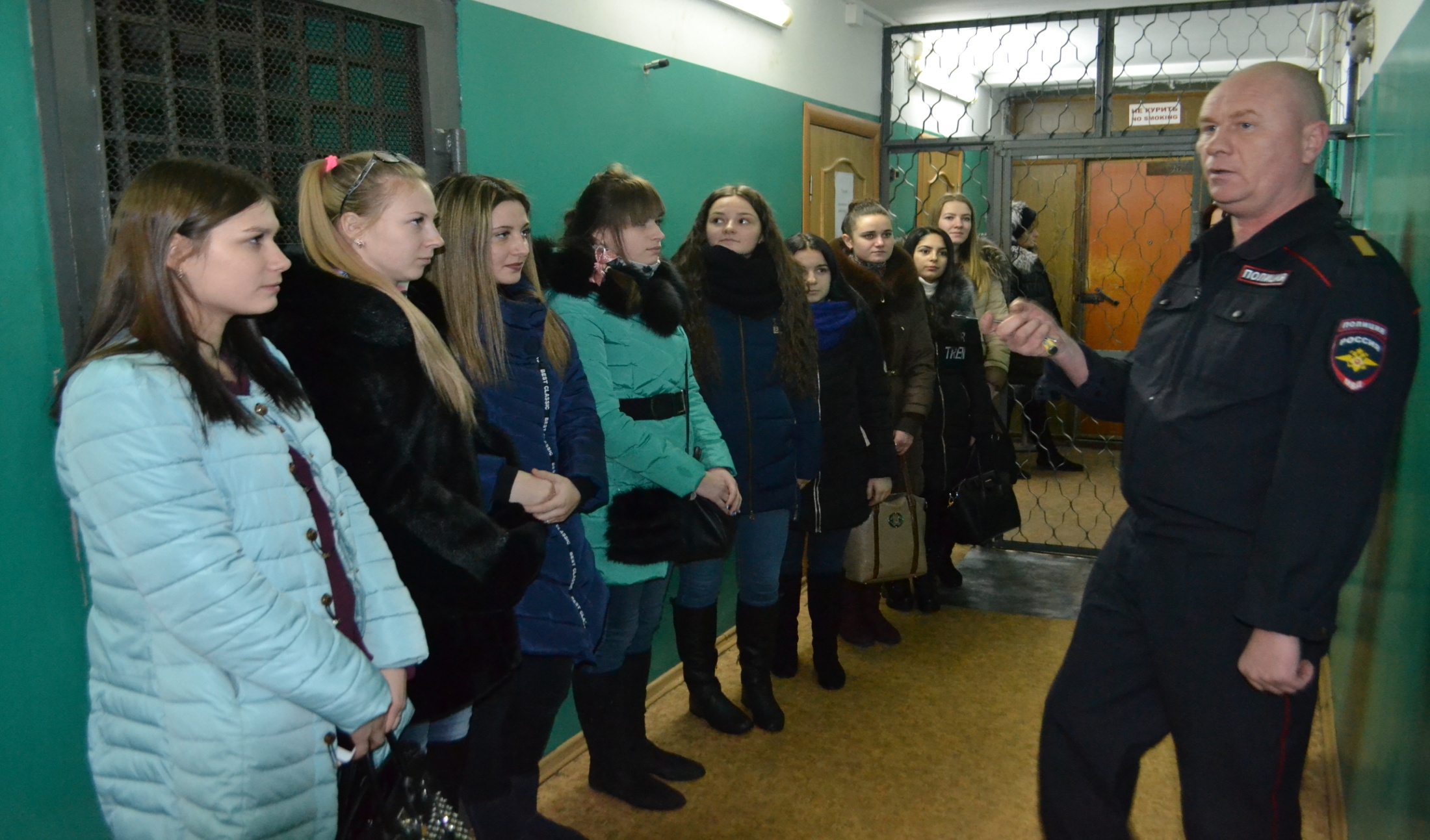 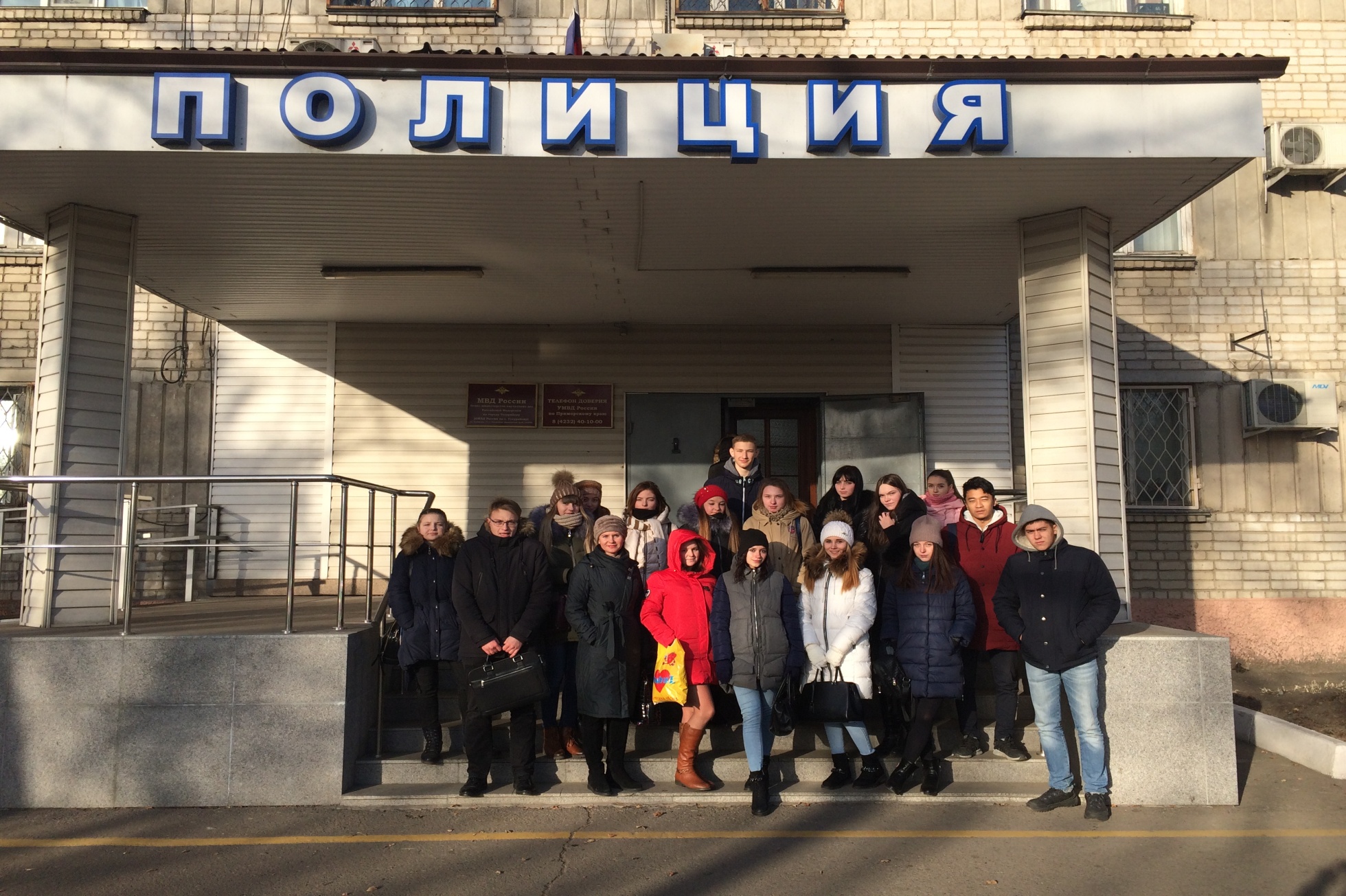 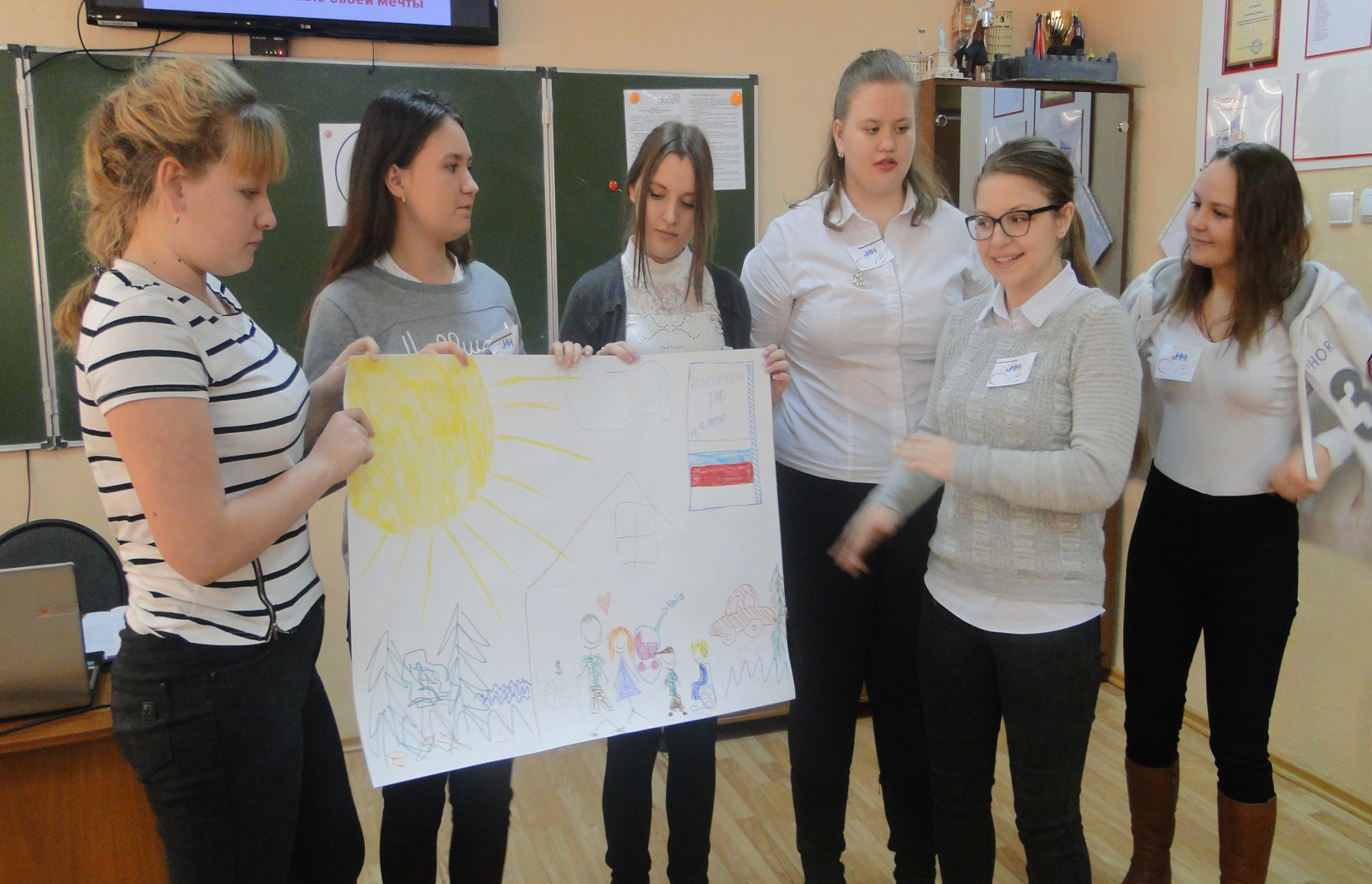 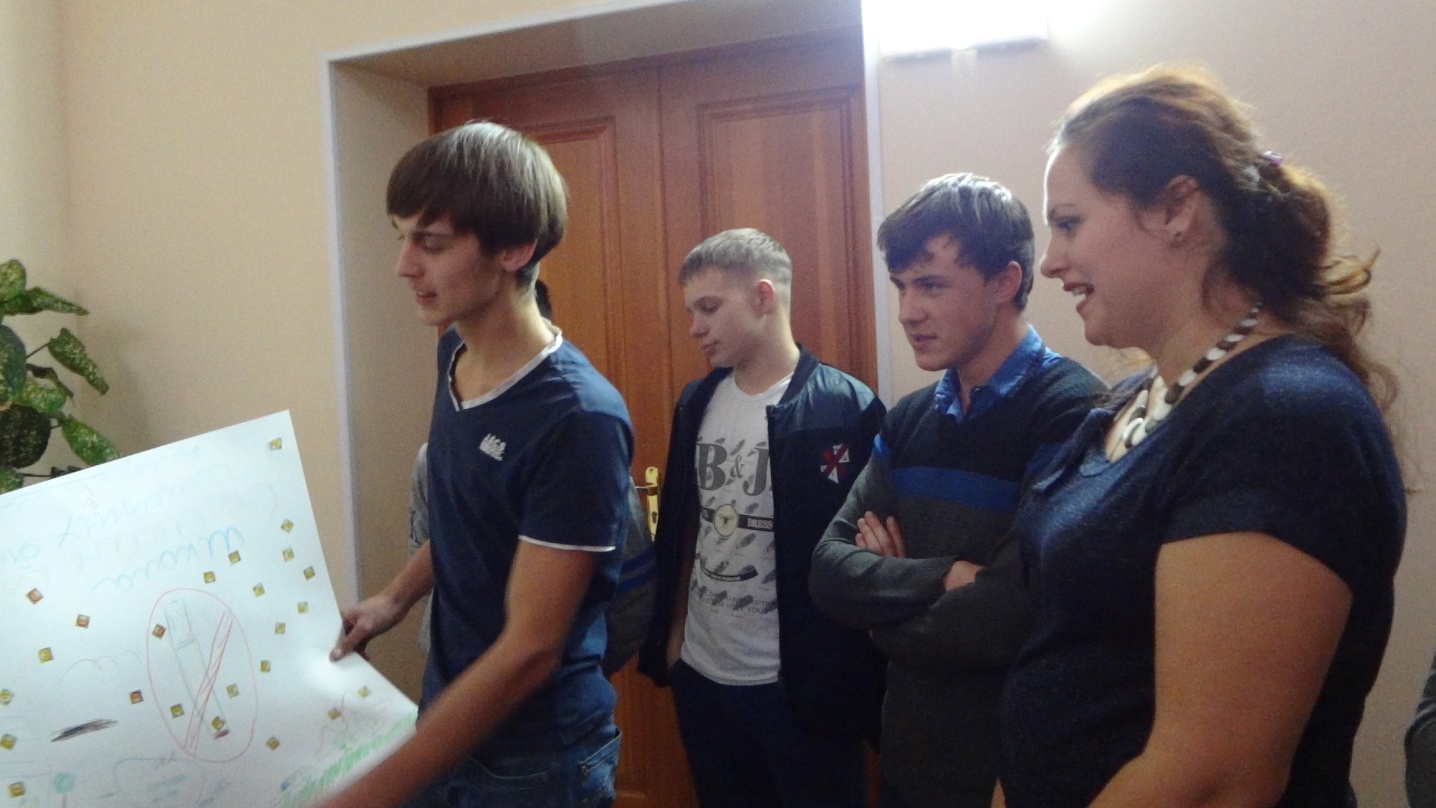 Урок экскурсия с привлечением специалистовТема: «Производство по делам об административных правонарушениях»
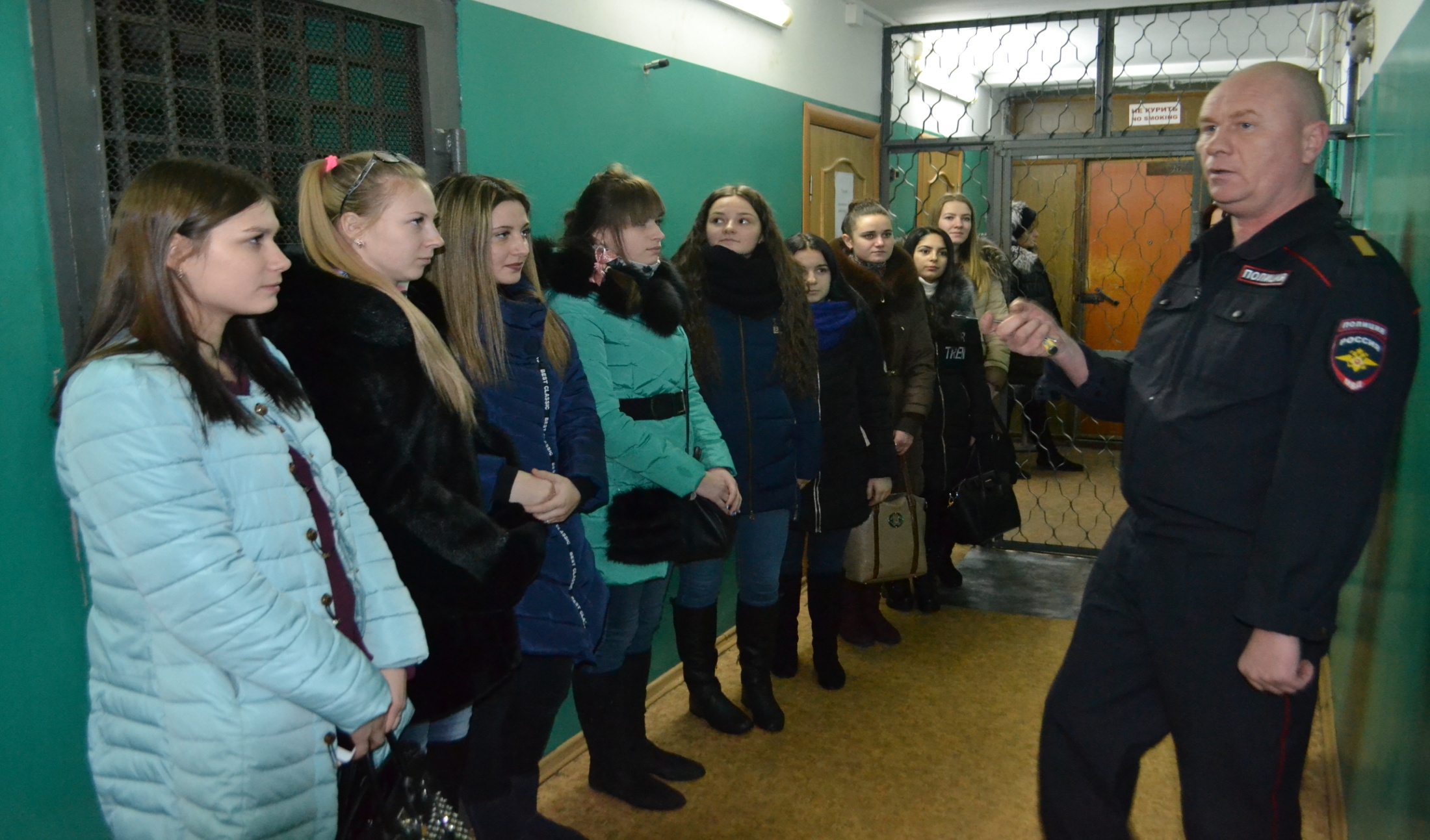 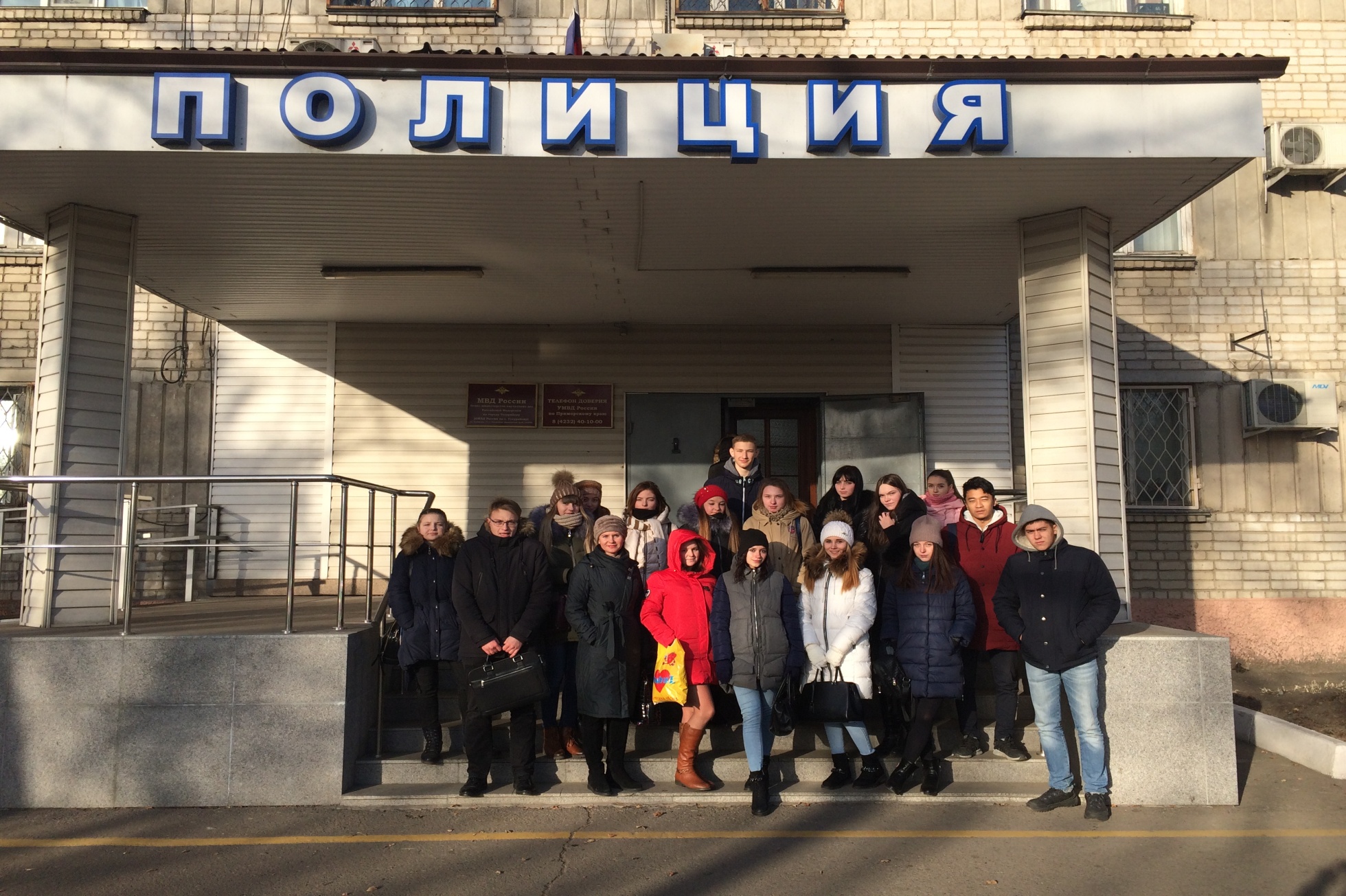 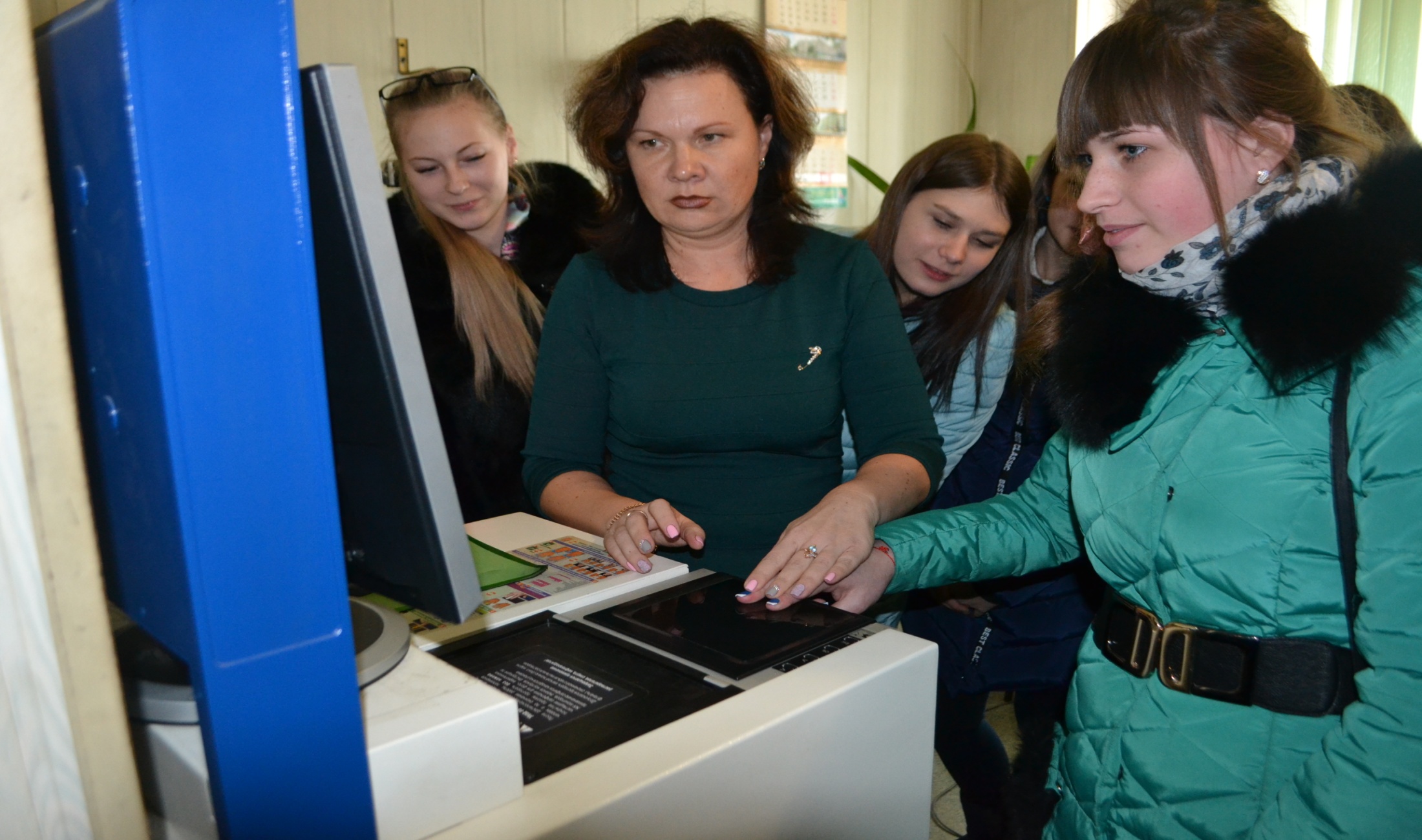 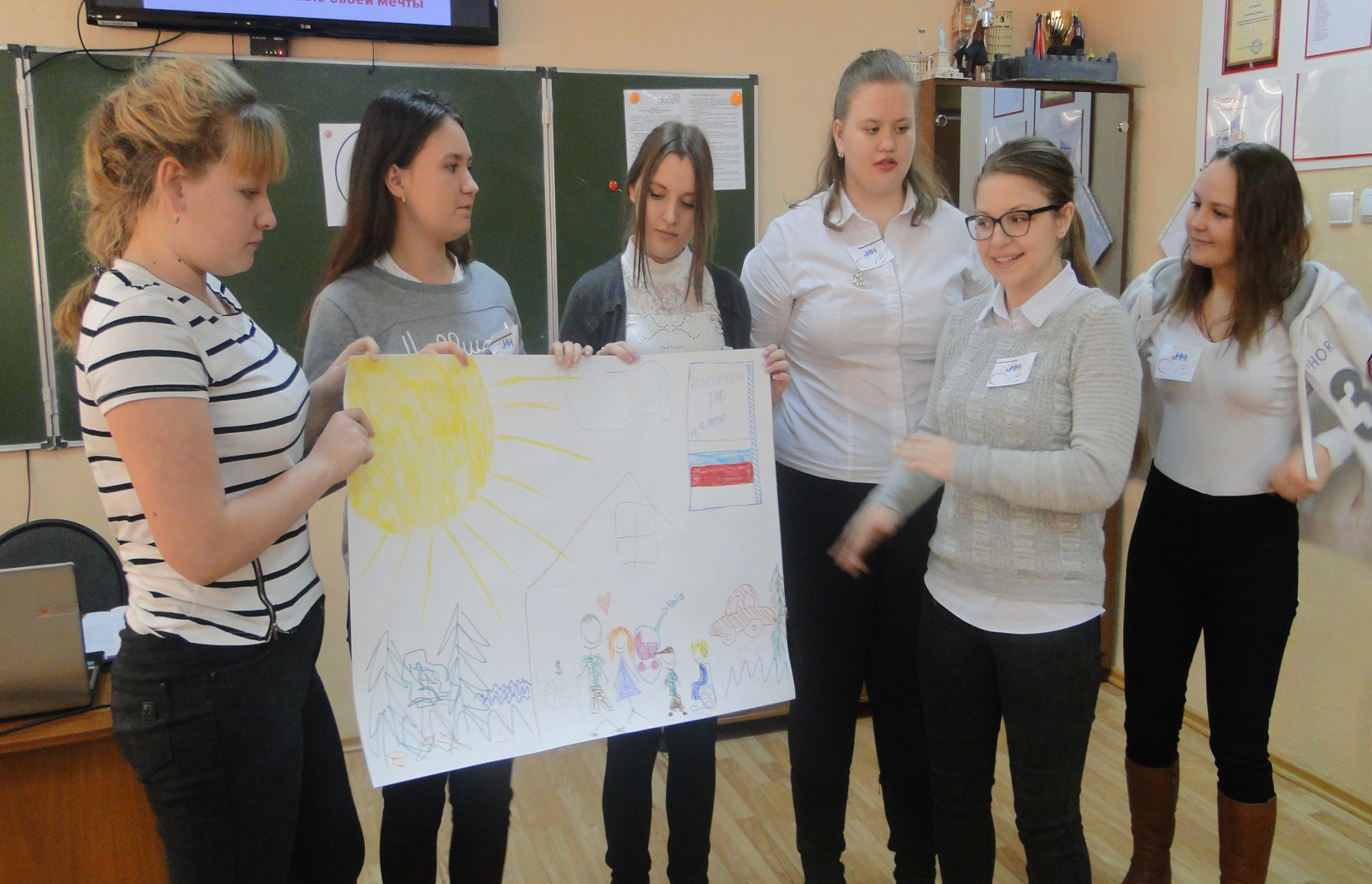 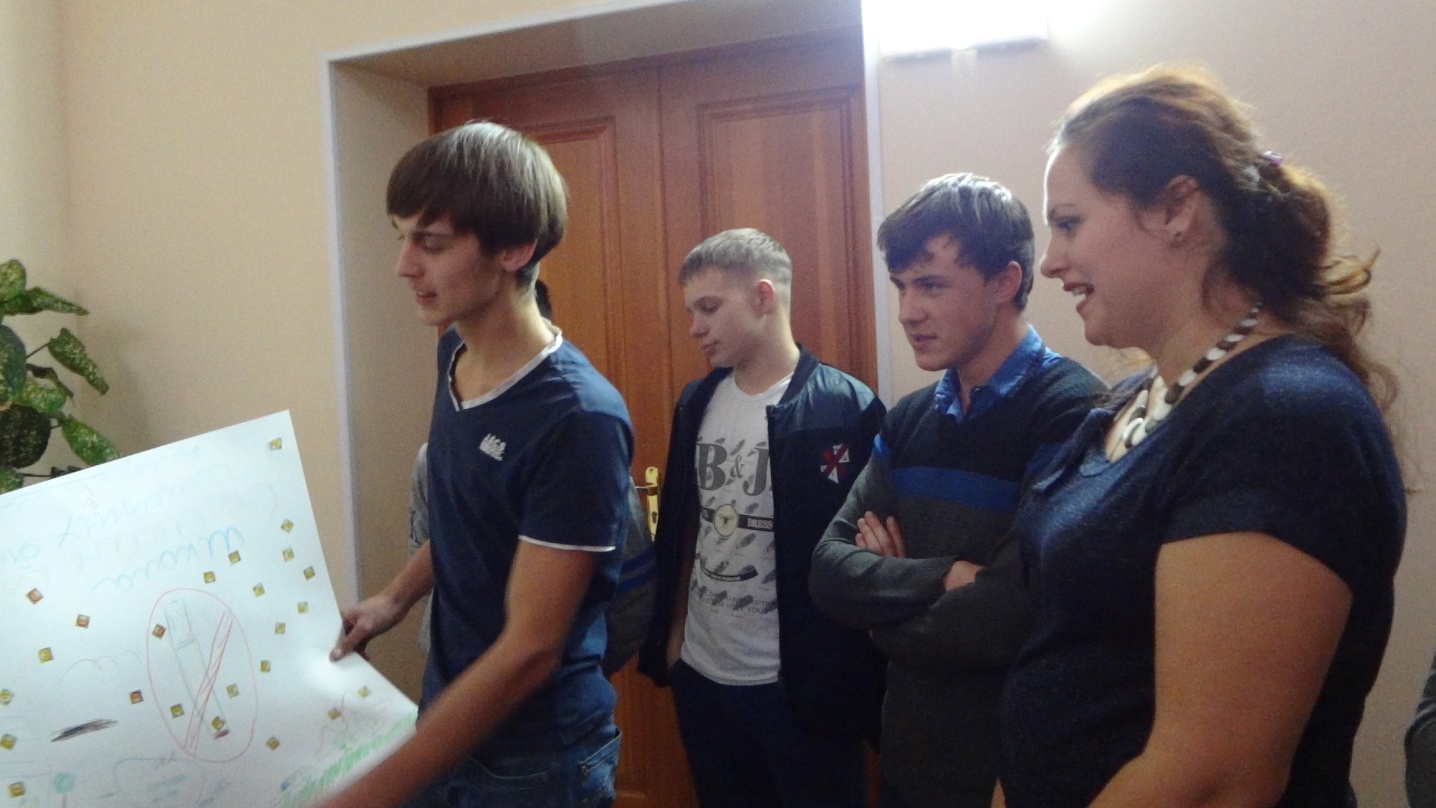 Урок экскурсия с привлечением специалистовТема: «Производство по делам об административных правонарушениях»
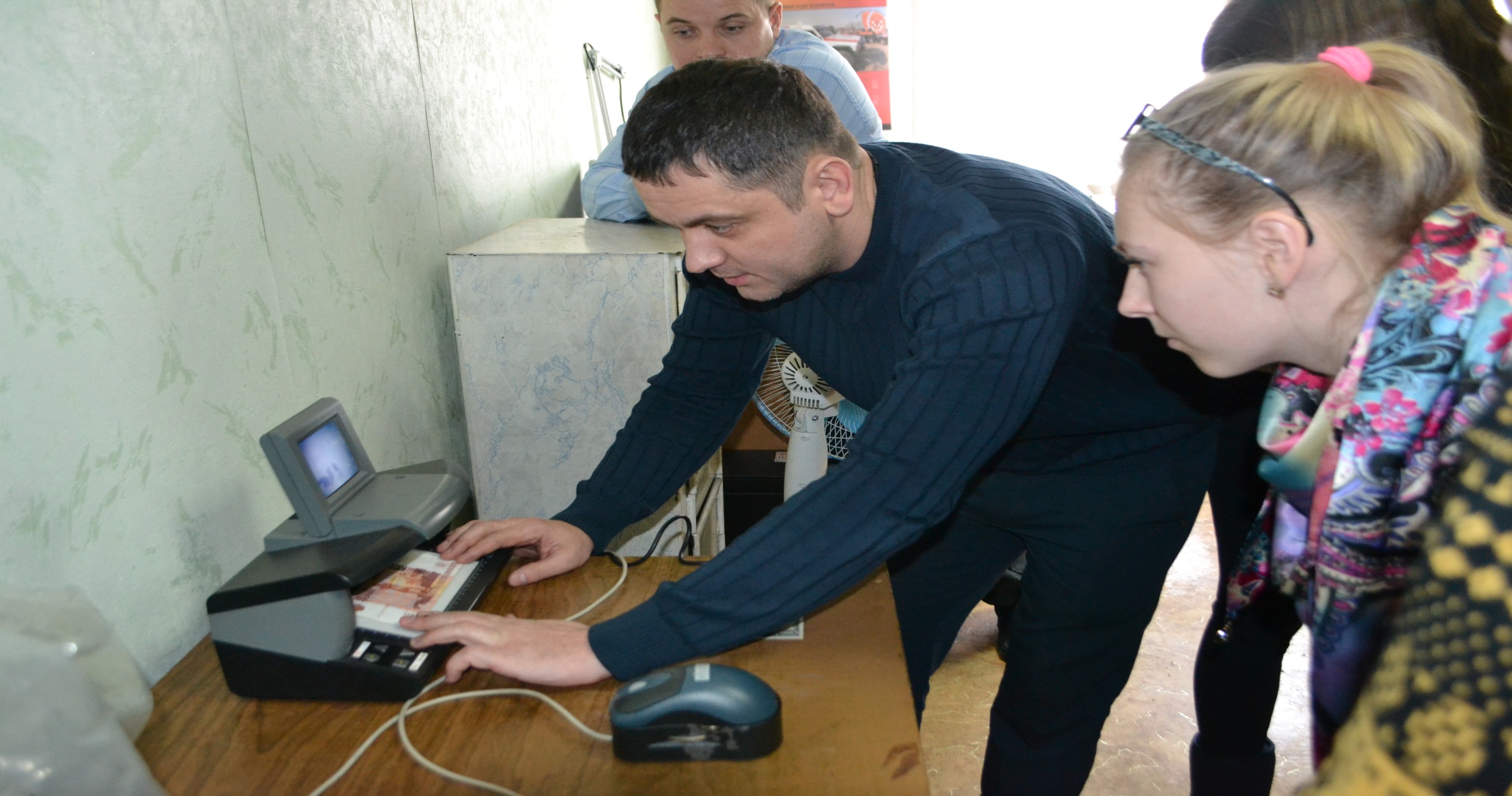 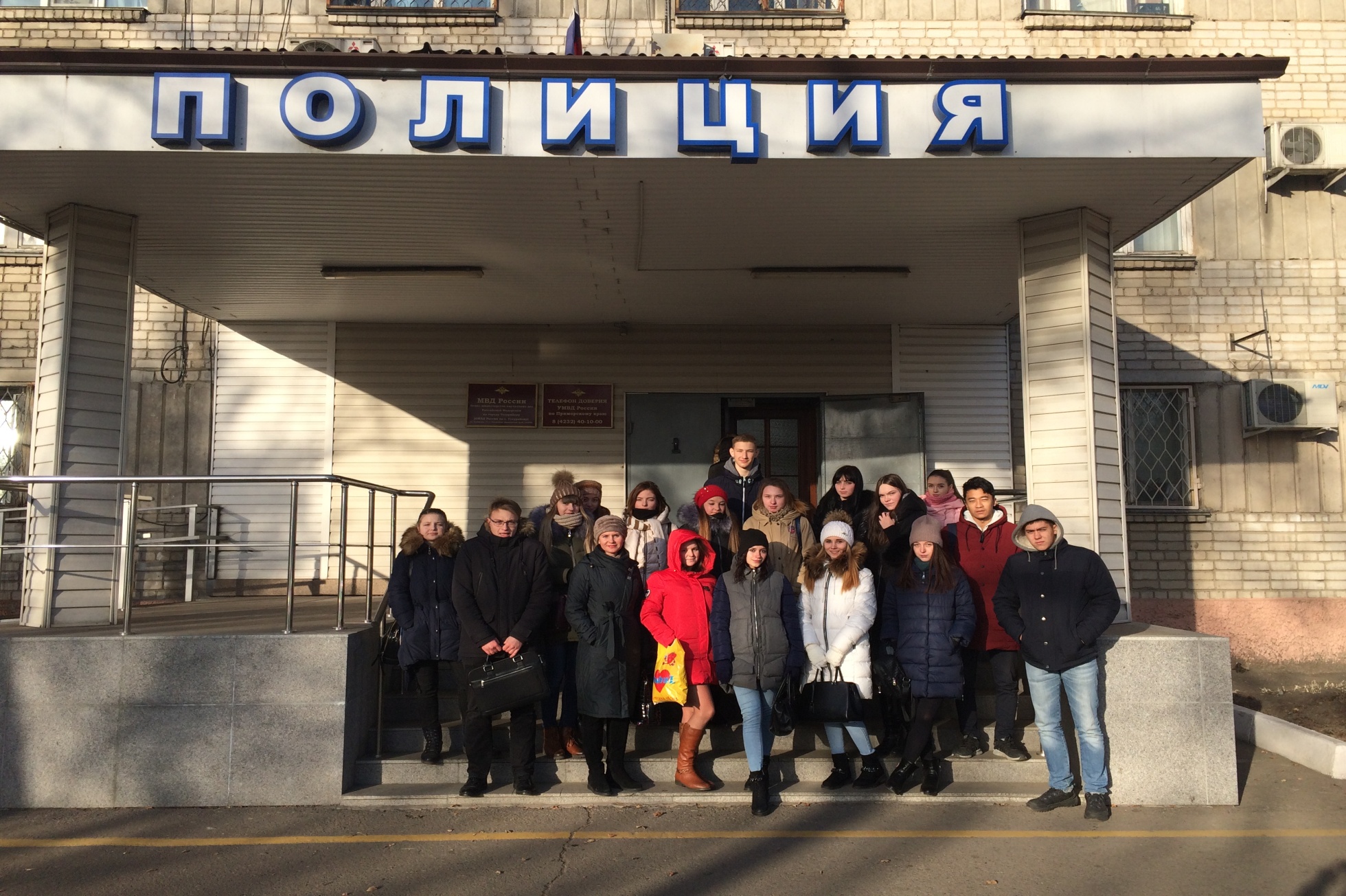 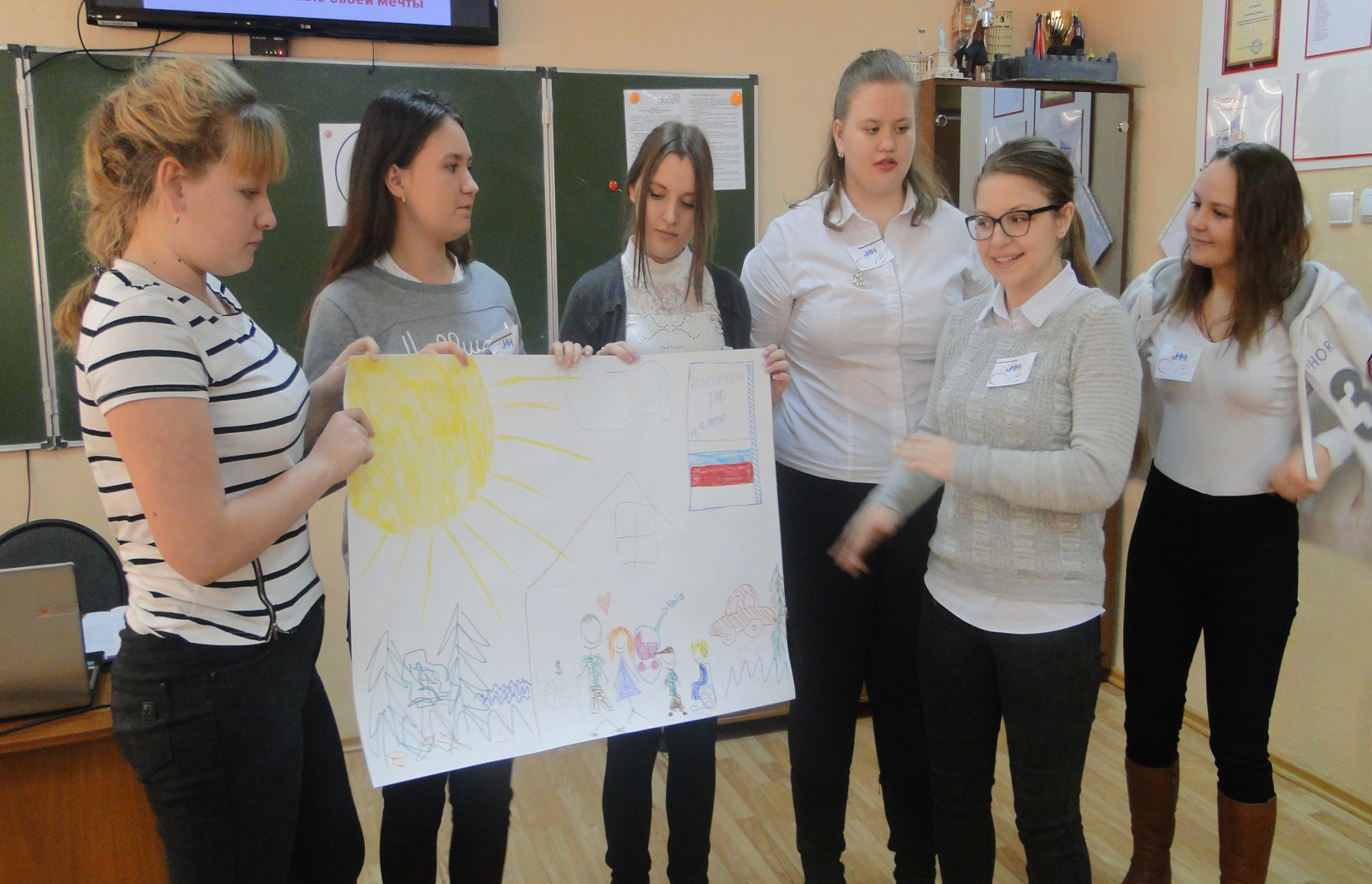 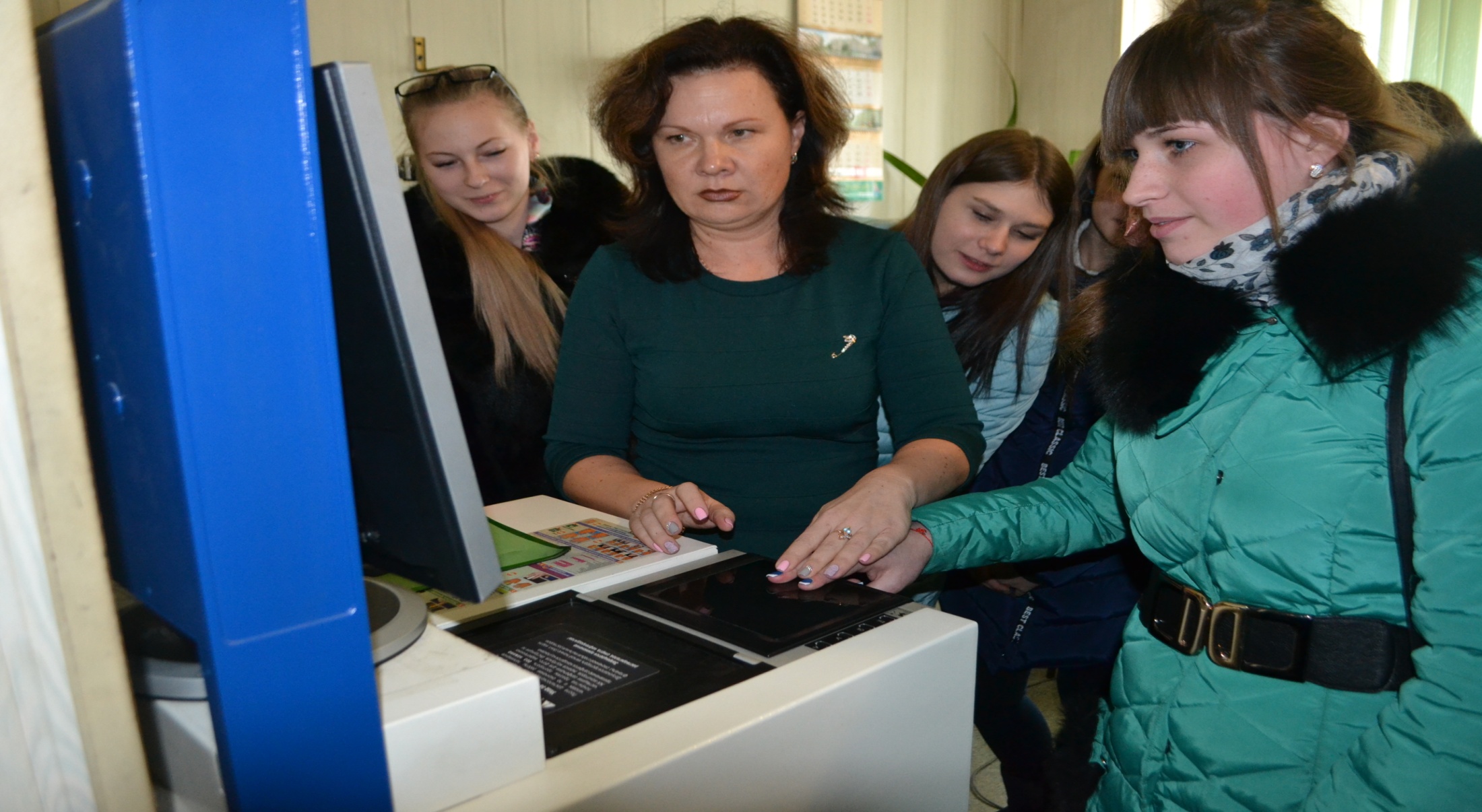 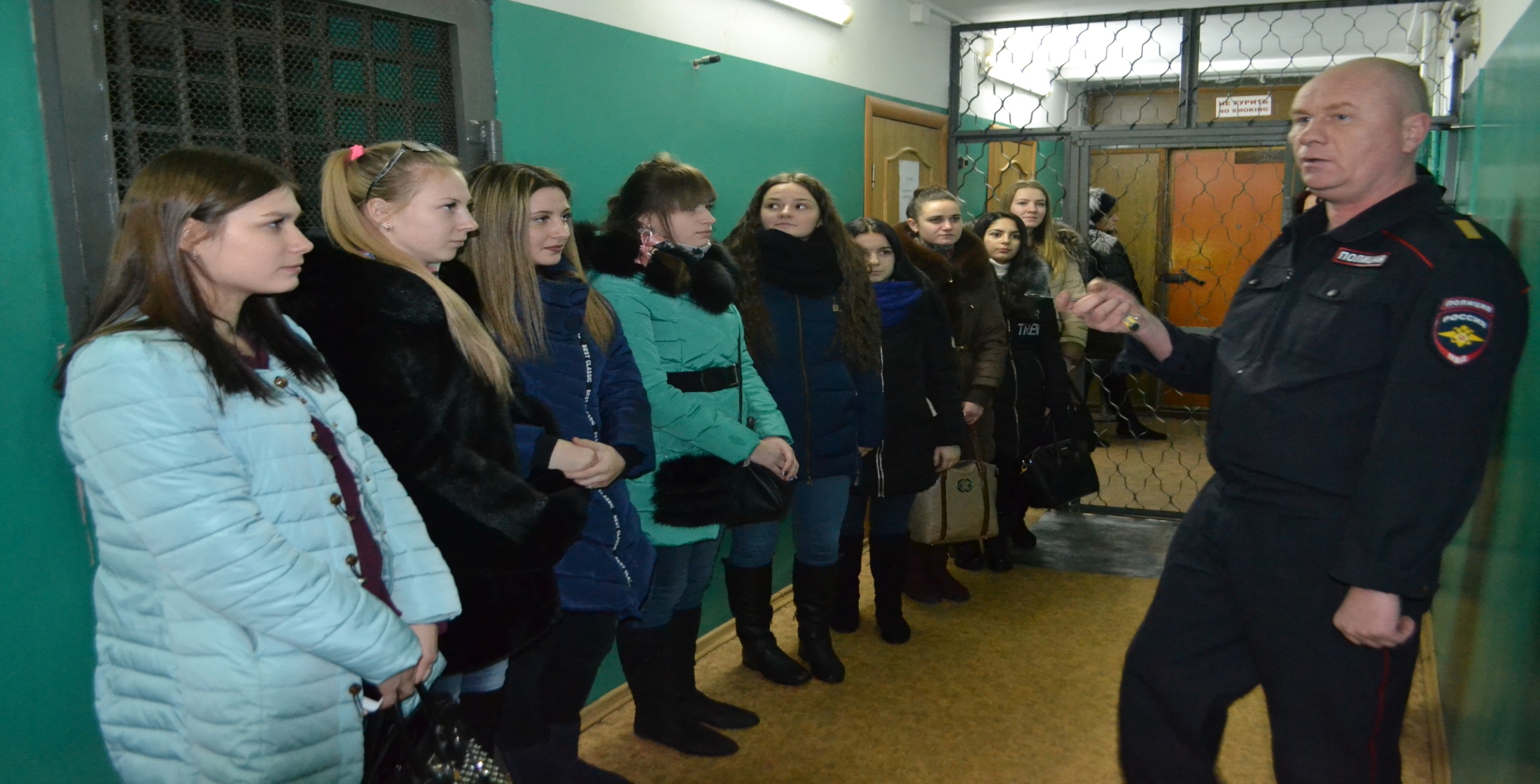 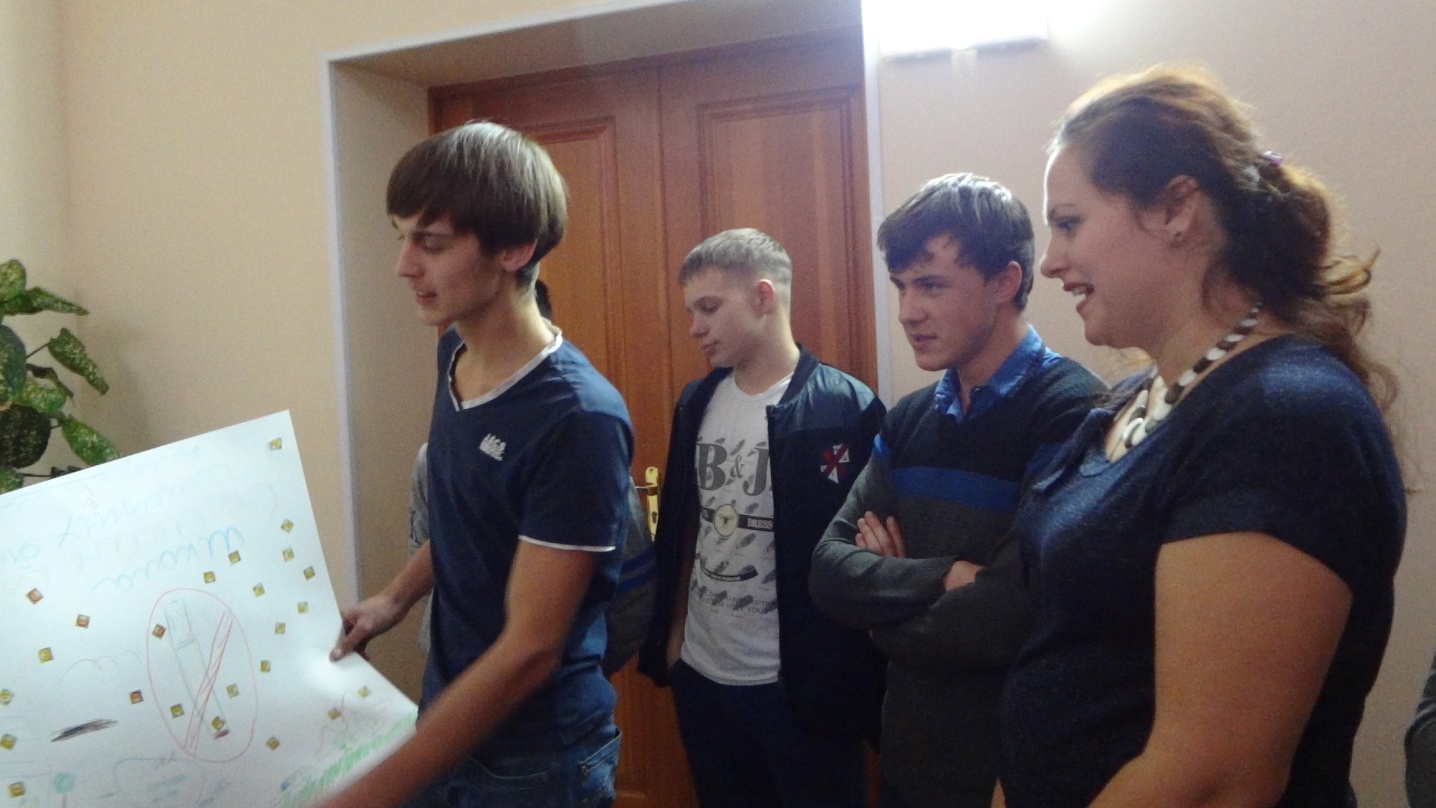 Урок экскурсия с привлечением специалистовТема: «Производство по делам об административных правонарушениях»
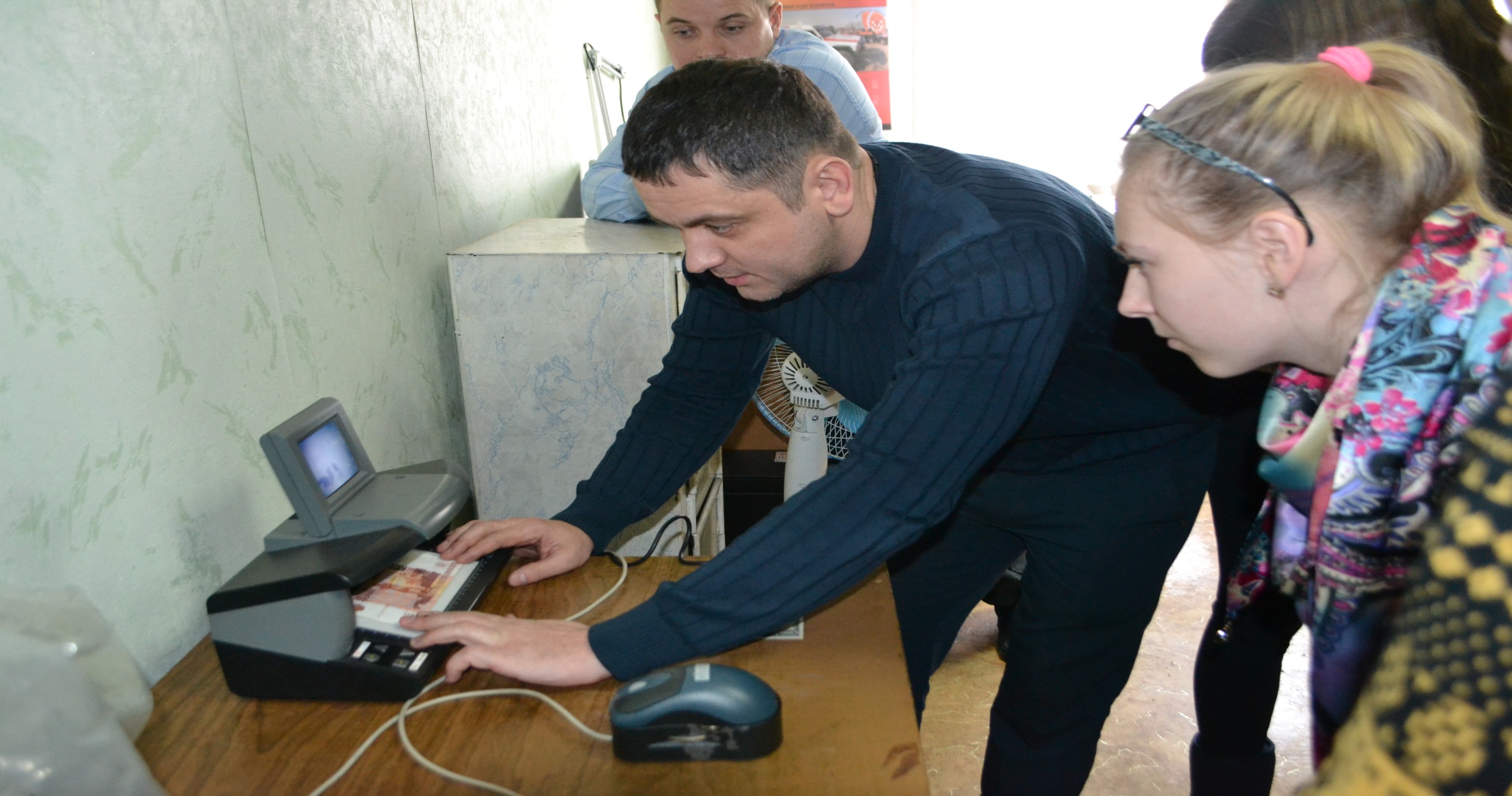 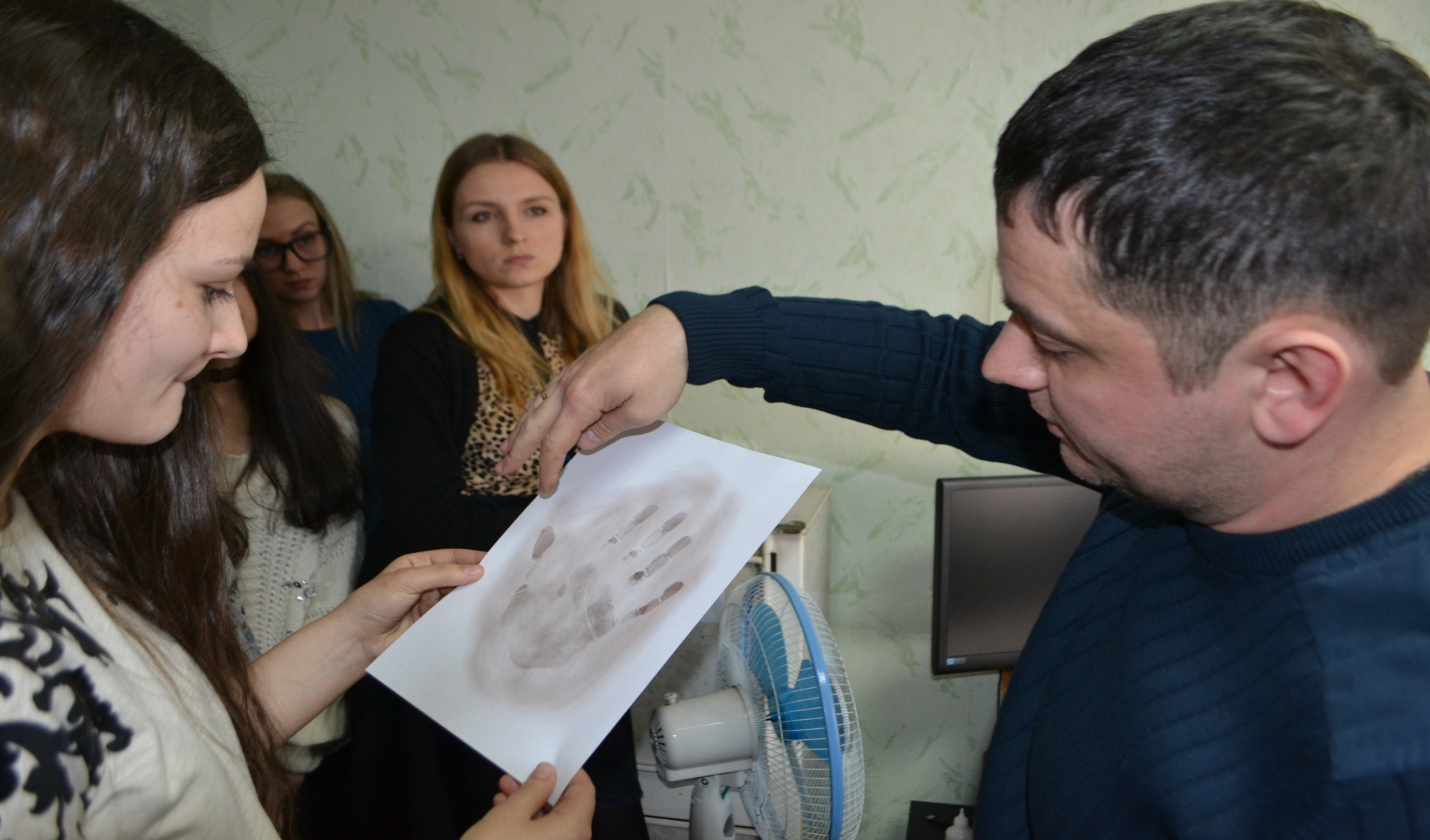 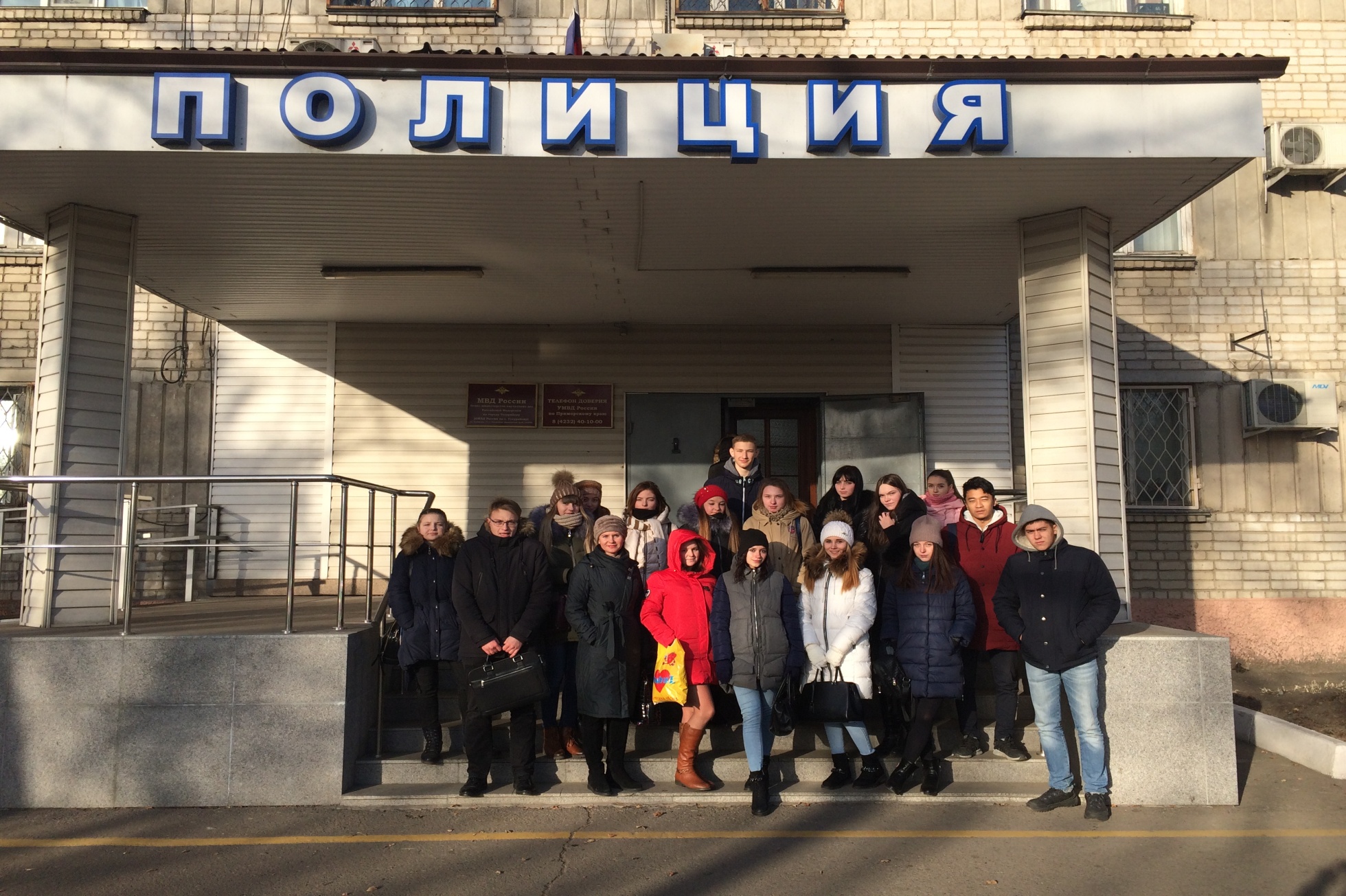 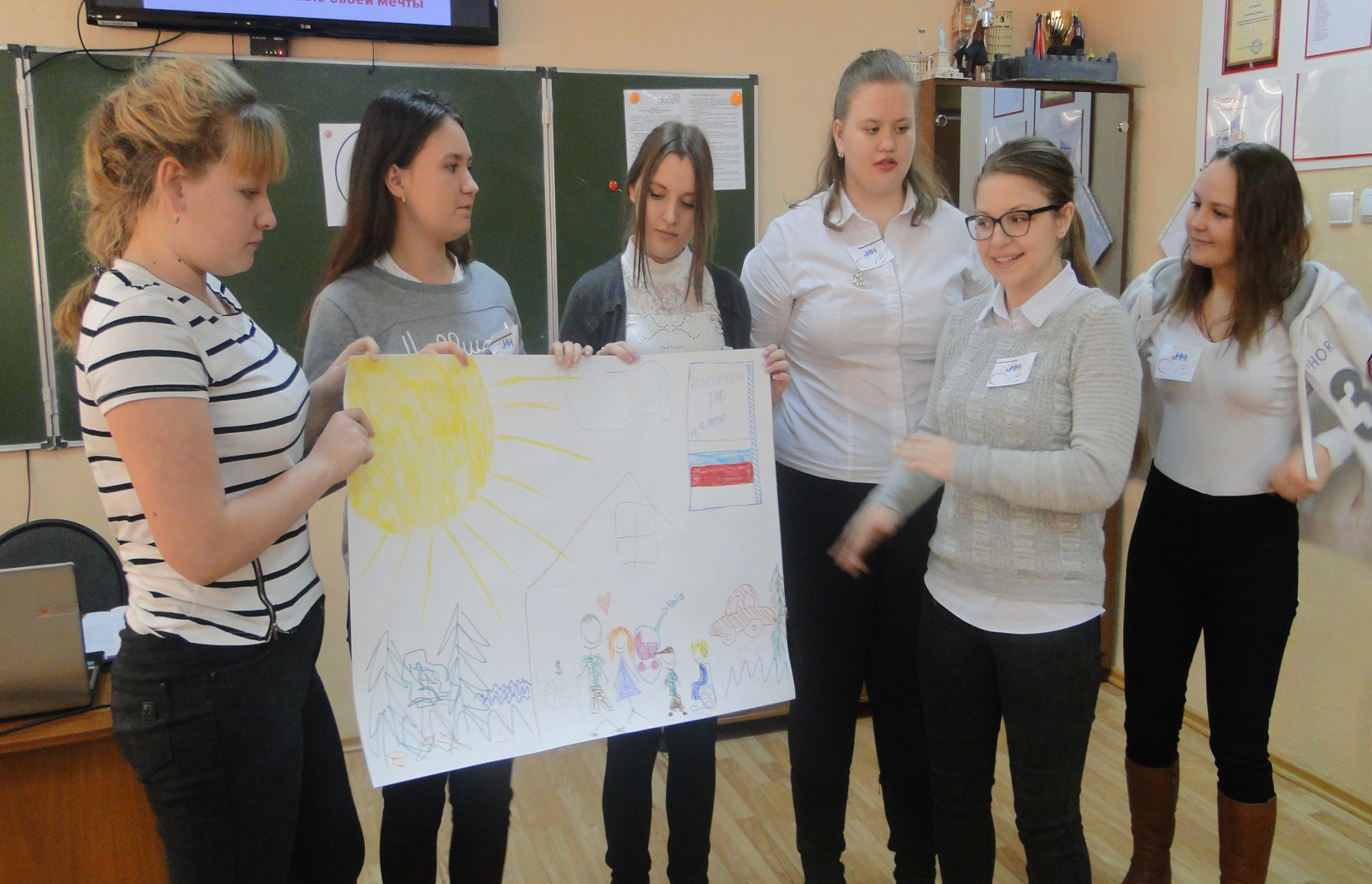 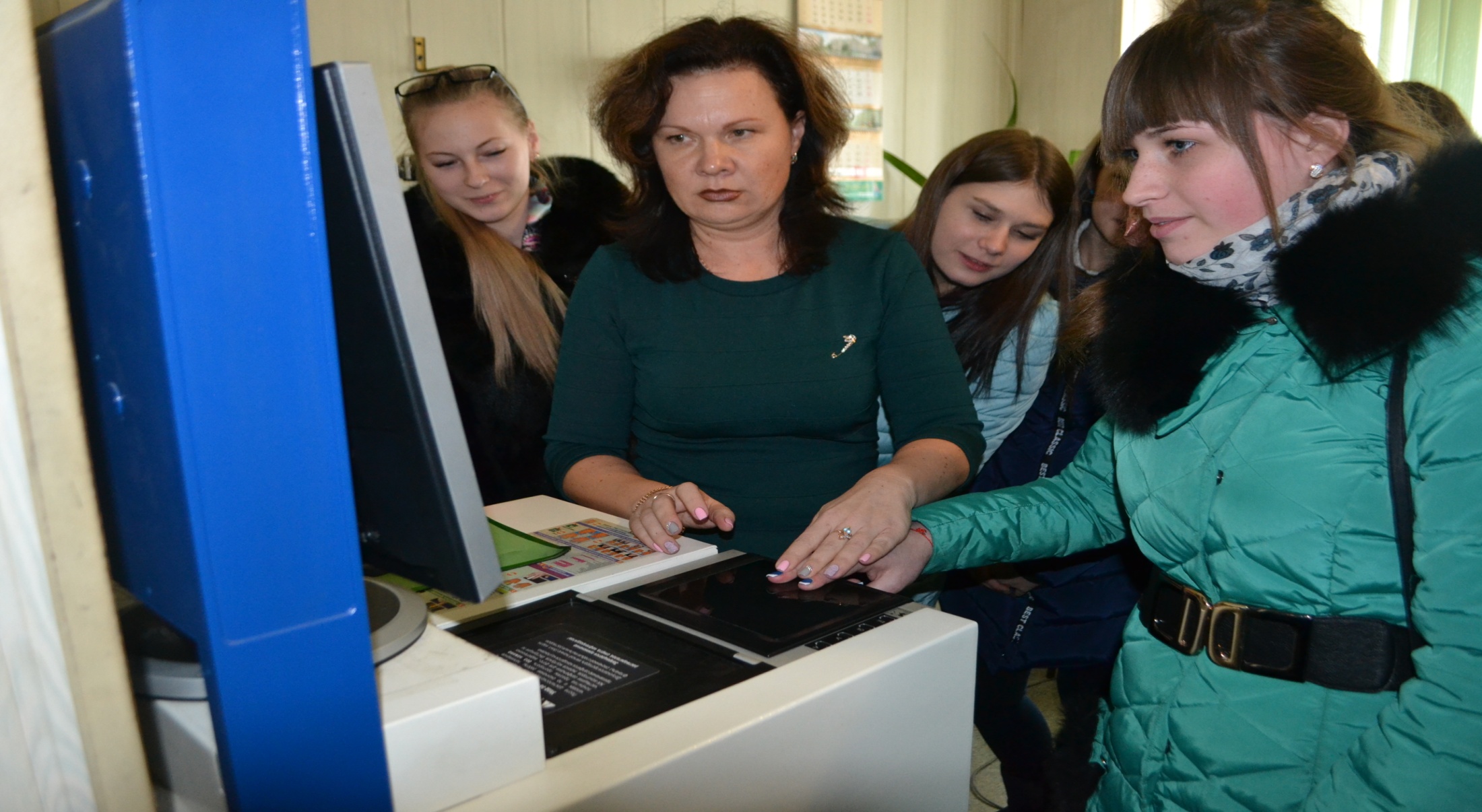 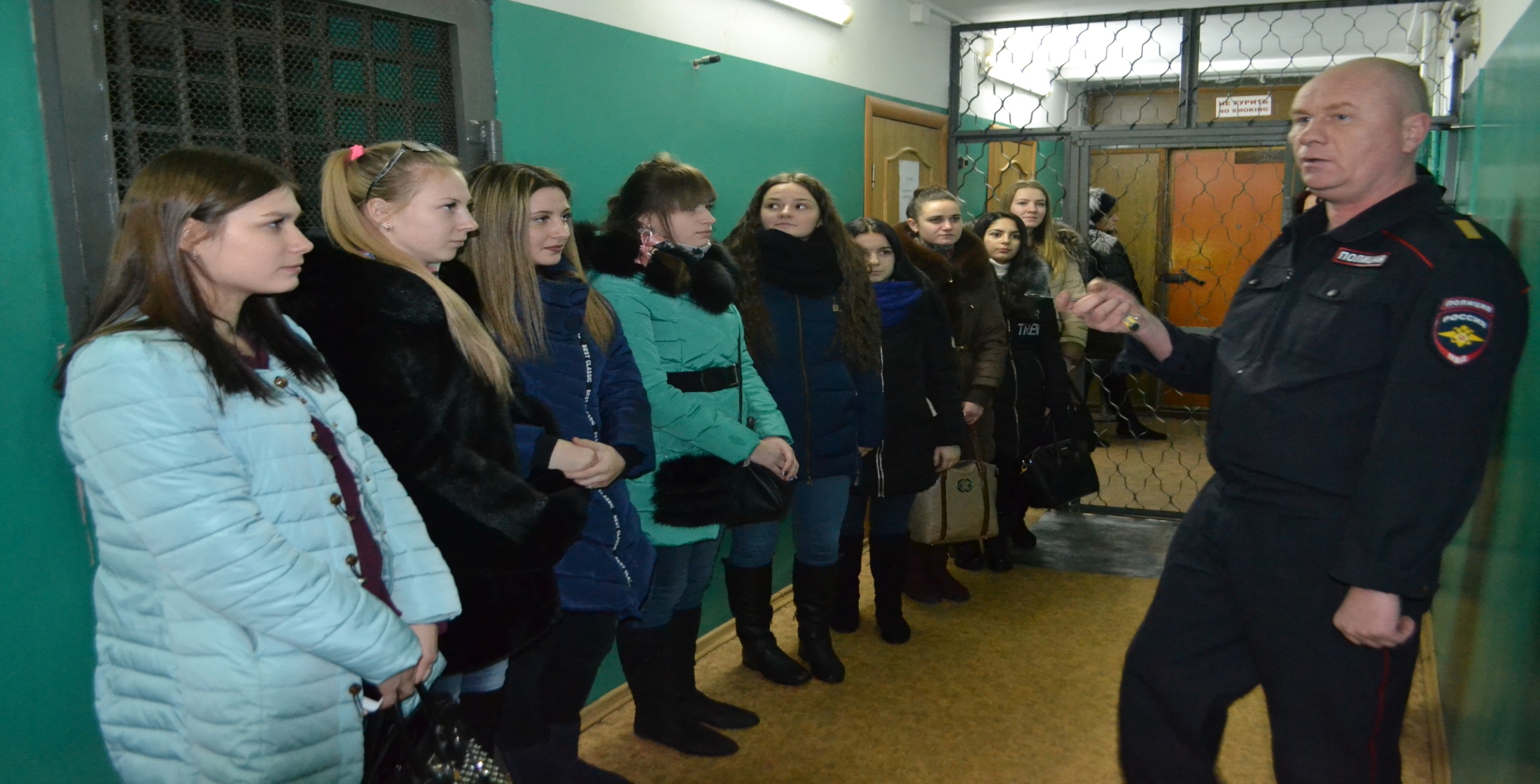 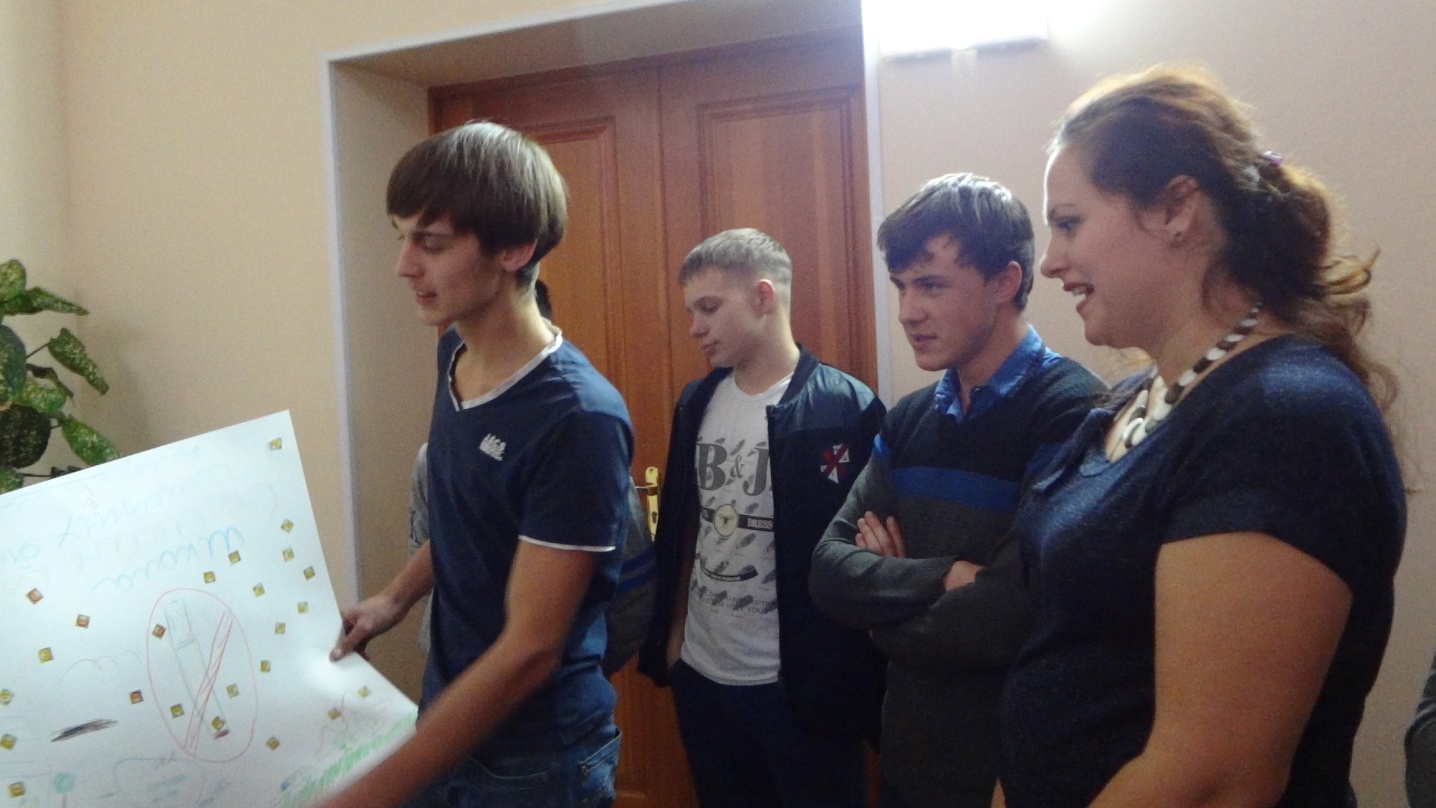 Урок экскурсия с привлечением специалистовТема: «Производство по делам об административных правонарушениях»
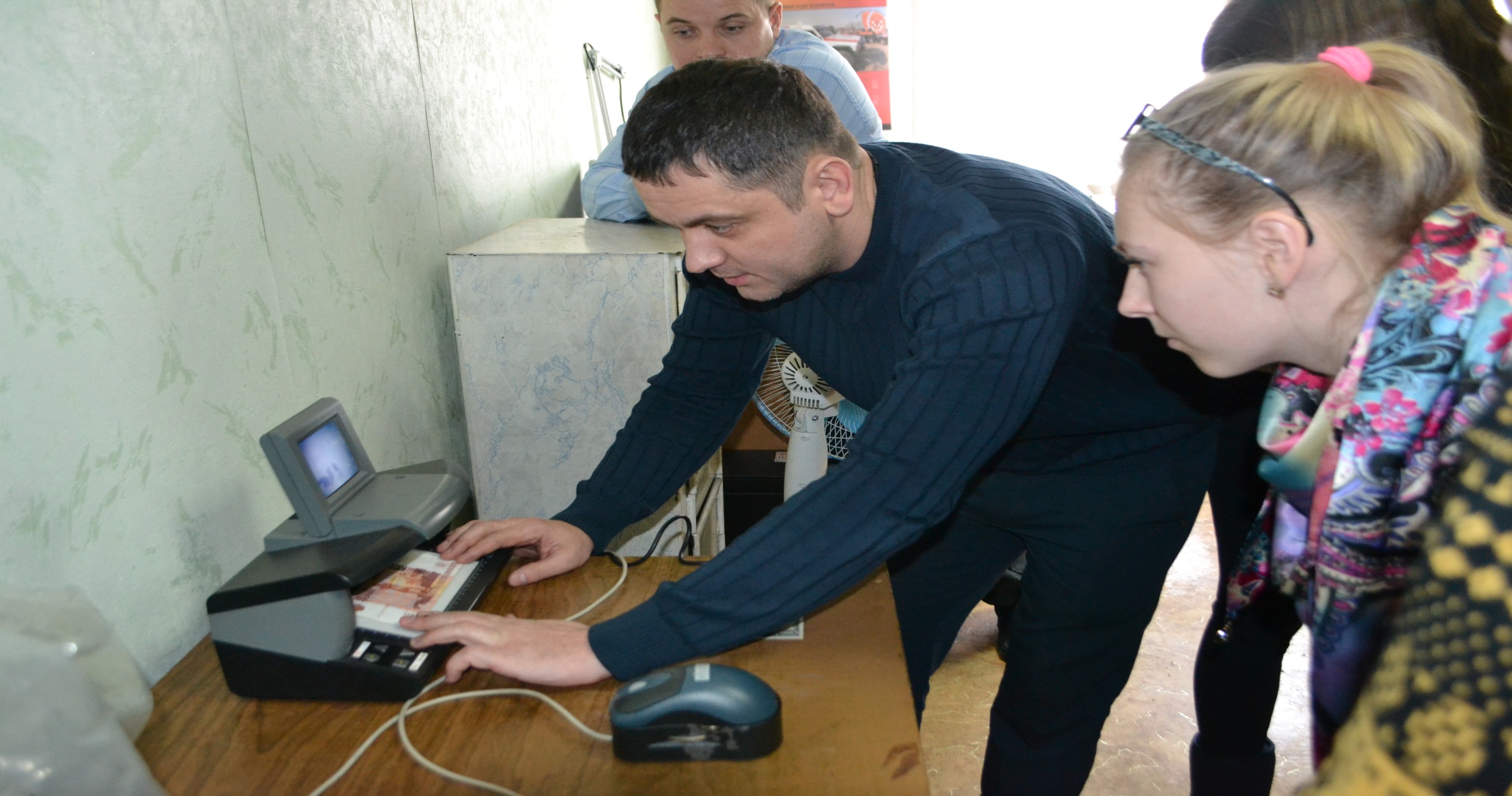 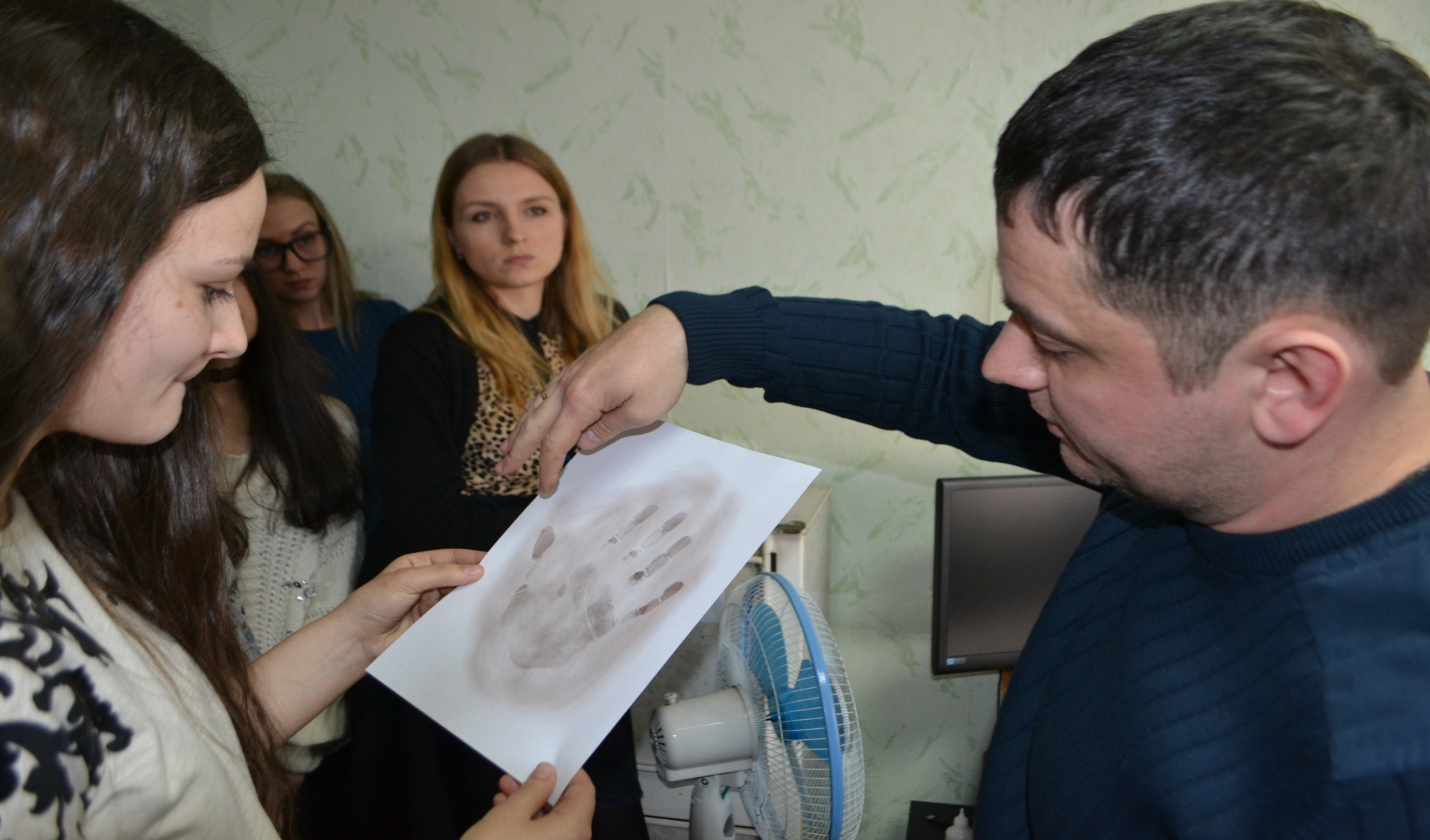 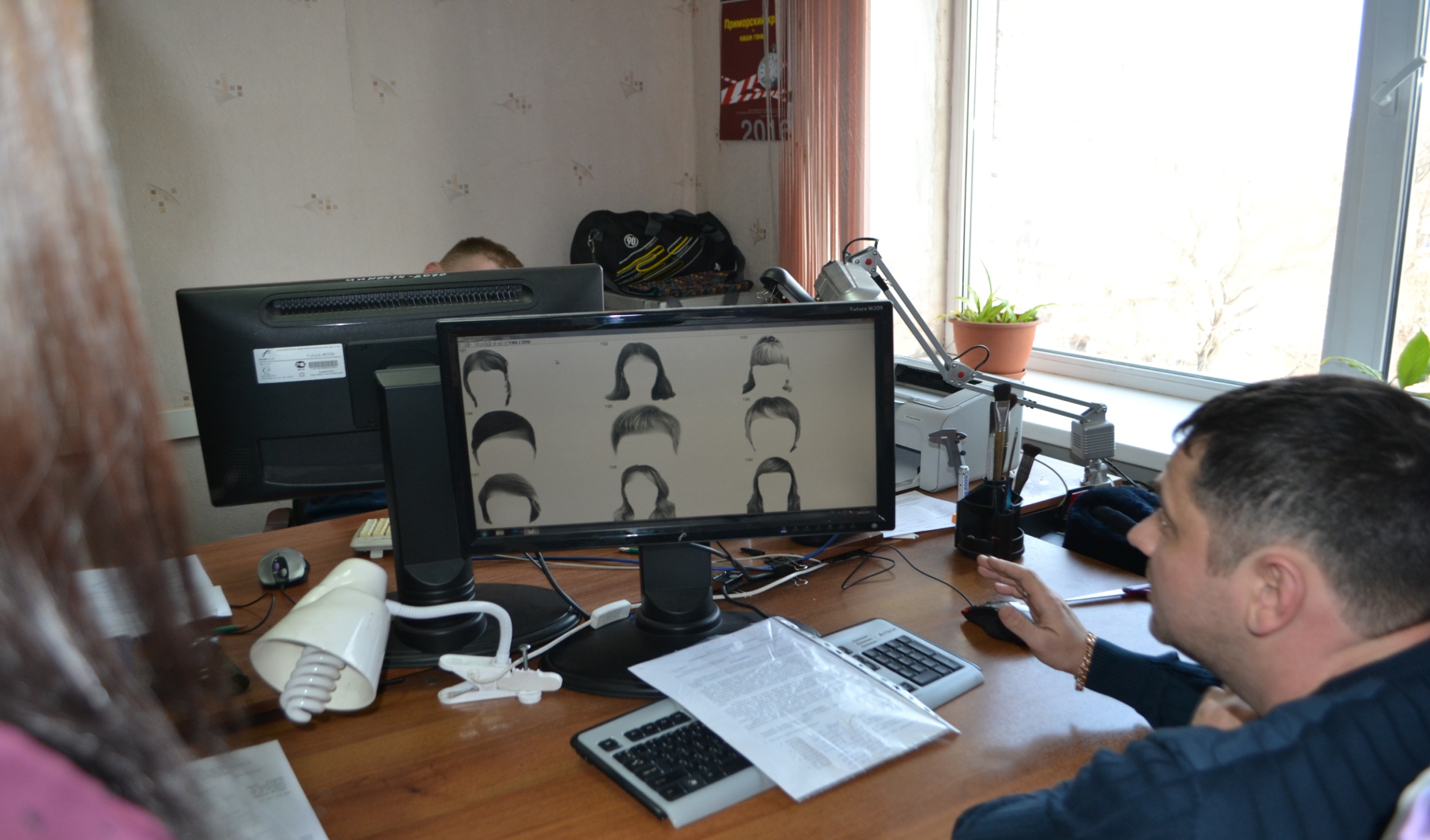 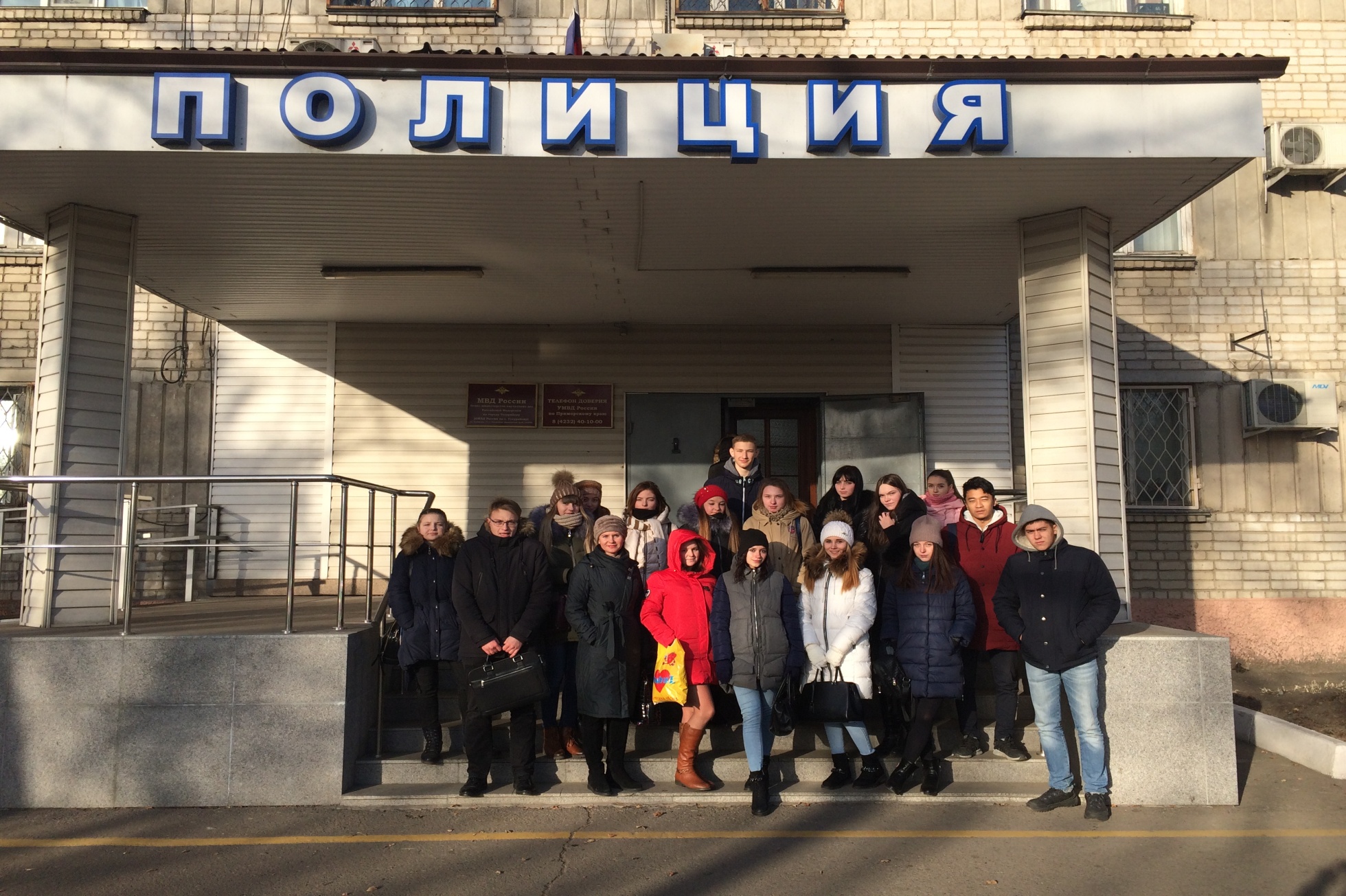 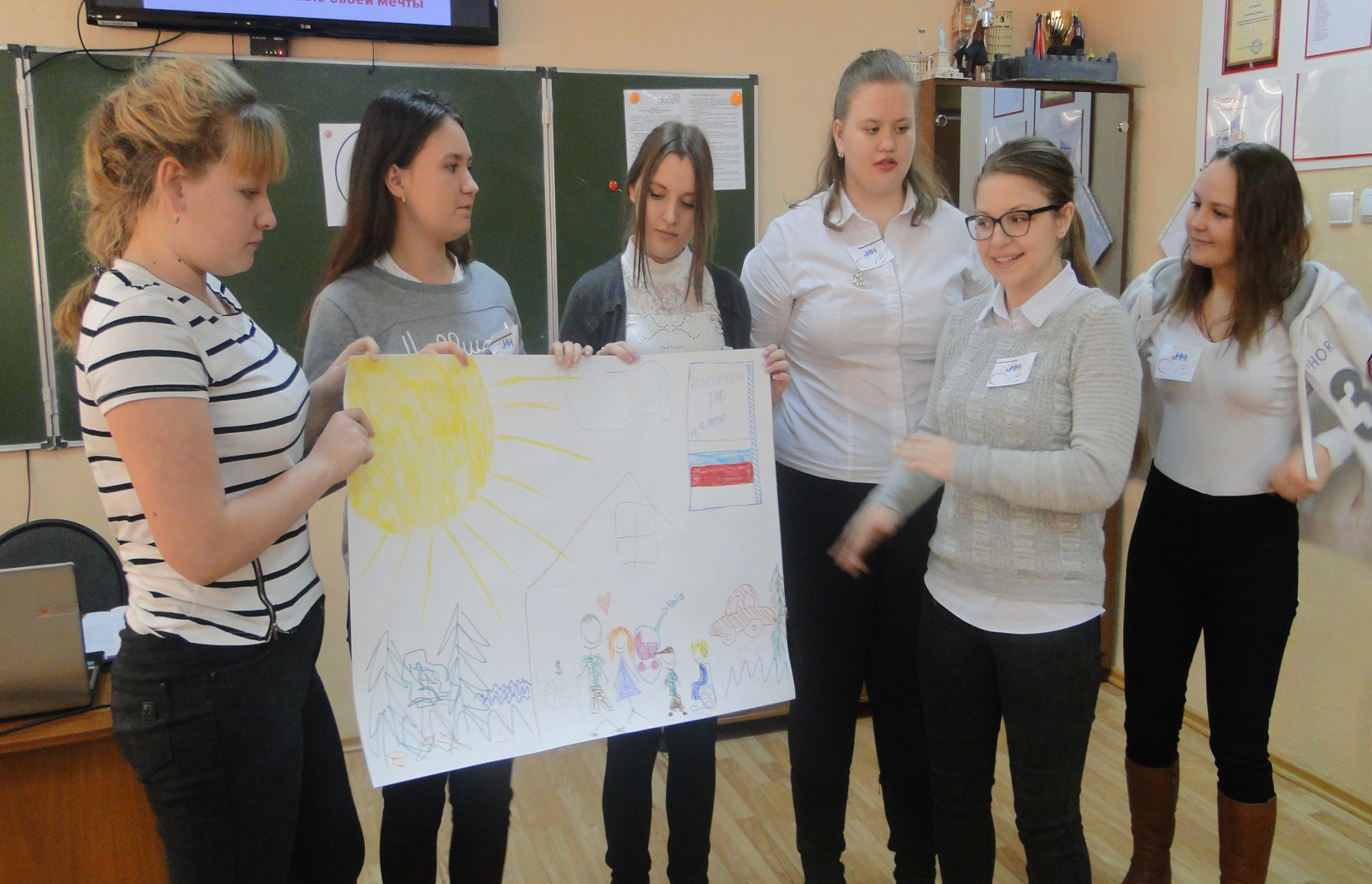 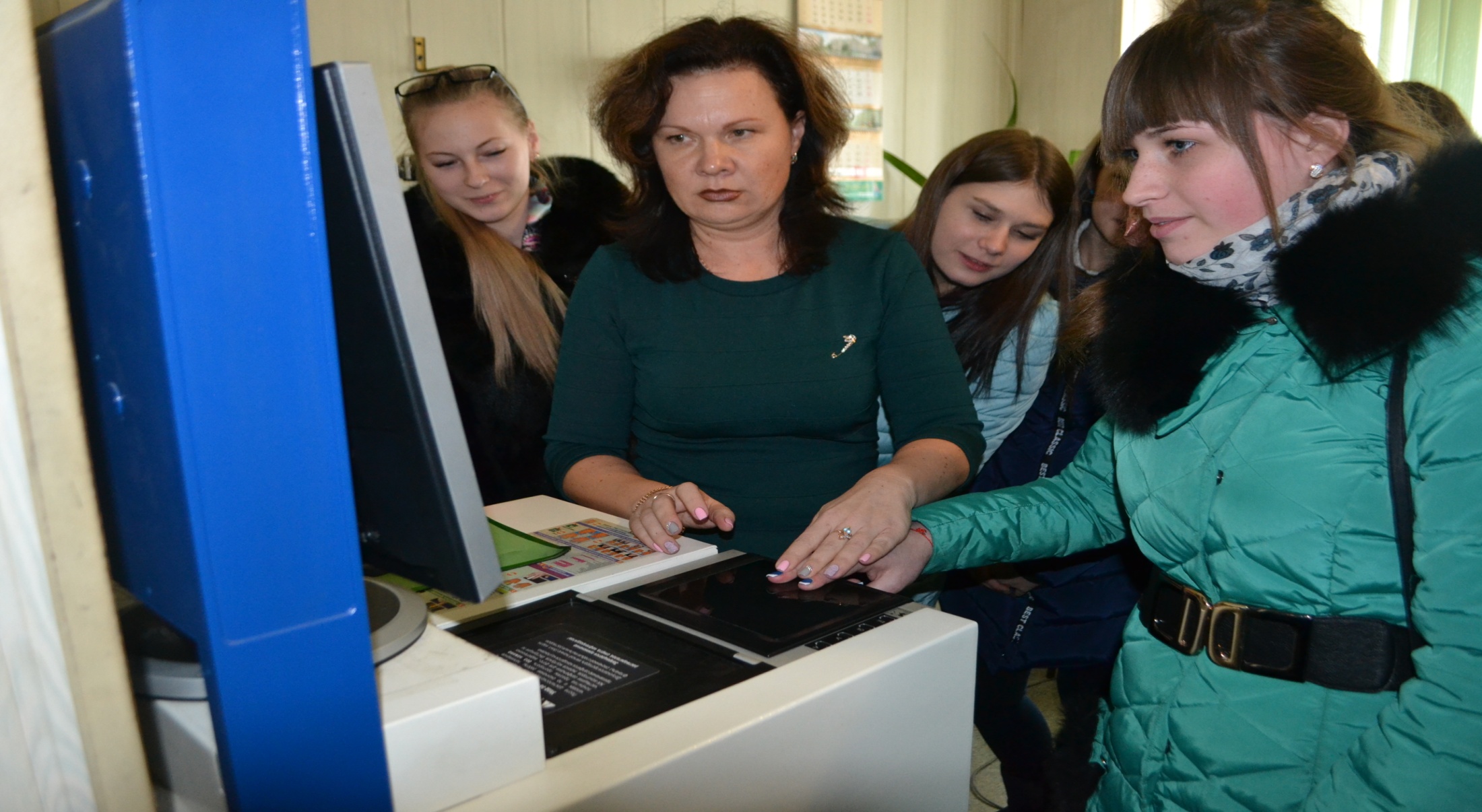 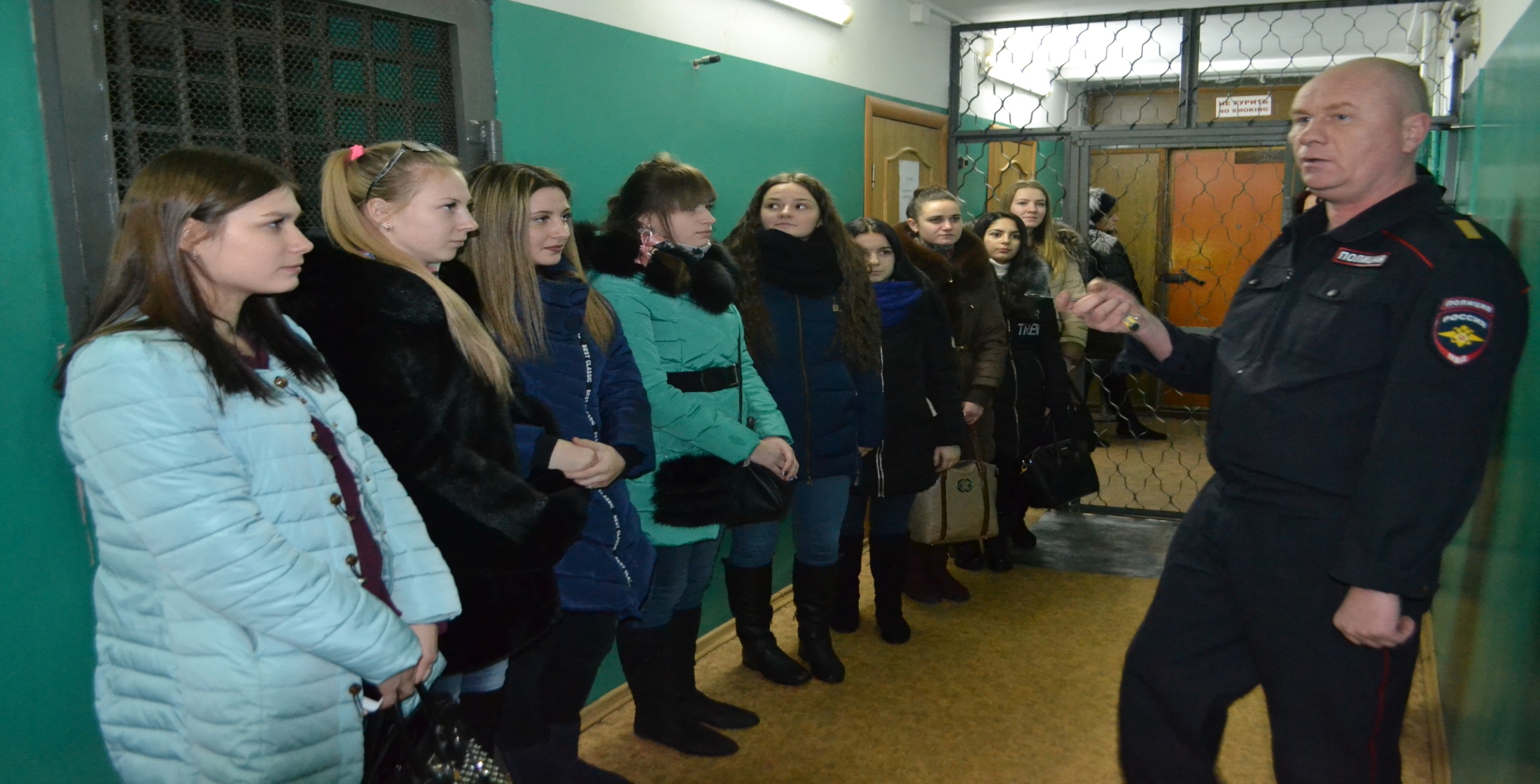 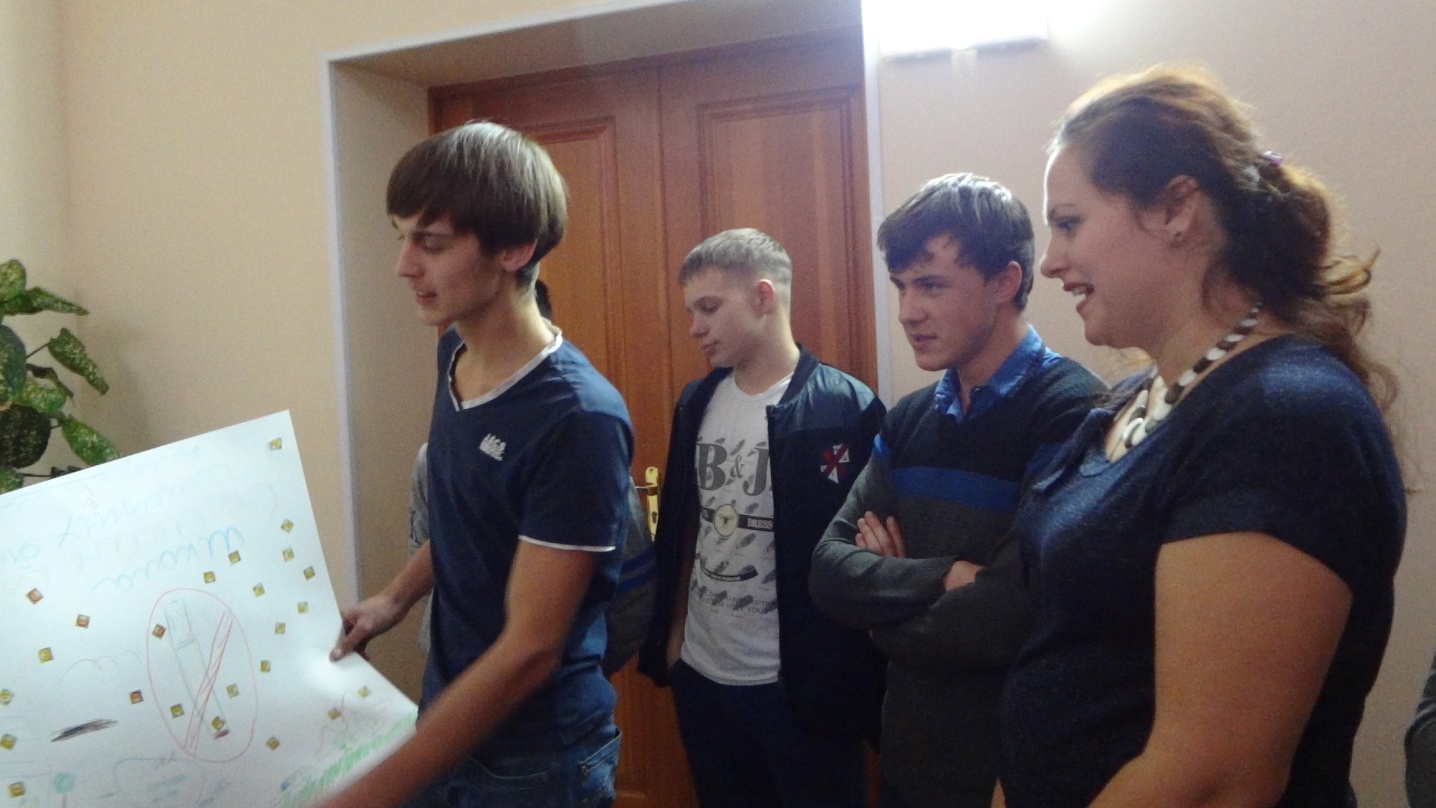 Урок с экспертной оценкой практикующего специалиста Специалист-практик оценивает профессионализм студентов-докладчиков,  письменные работы, отмечает лучших и поощряет
Урок с привлечением специалистаТема: «Предпринимательский договор»
Мартыненко Елена Владимировна
Управляющая операционным офисом Уссурийский  
Дальневосточного филиала ОАО «Промсвязьбанк»
Урок с привлечением специалистаТема: «Предпринимательский договор»
Мартыненко Елена Владимировна
Управляющая операционным офисом Уссурийский  
Дальневосточного филиала ОАО «Промсвязьбанк»
Урок с привлечением специалистаТема: «Предпринимательский договор»
Мартыненко Елена Владимировна
Управляющая операционным офисом Уссурийский  
Дальневосточного филиала ОАО «Промсвязьбанк»
Урок с привлечением специалистаТема: «Предпринимательский договор»
Мартыненко Елена Владимировна
Управляющая операционным офисом Уссурийский  
Дальневосточного филиала ОАО «Промсвязьбанк»
Интегрированный урок – деловая игра по «Административному праву»
Интегрированный урок – деловая игра по «Административному праву»
Интегрированный урок – деловая игра по «Административному праву»
Благодарю за внимание!